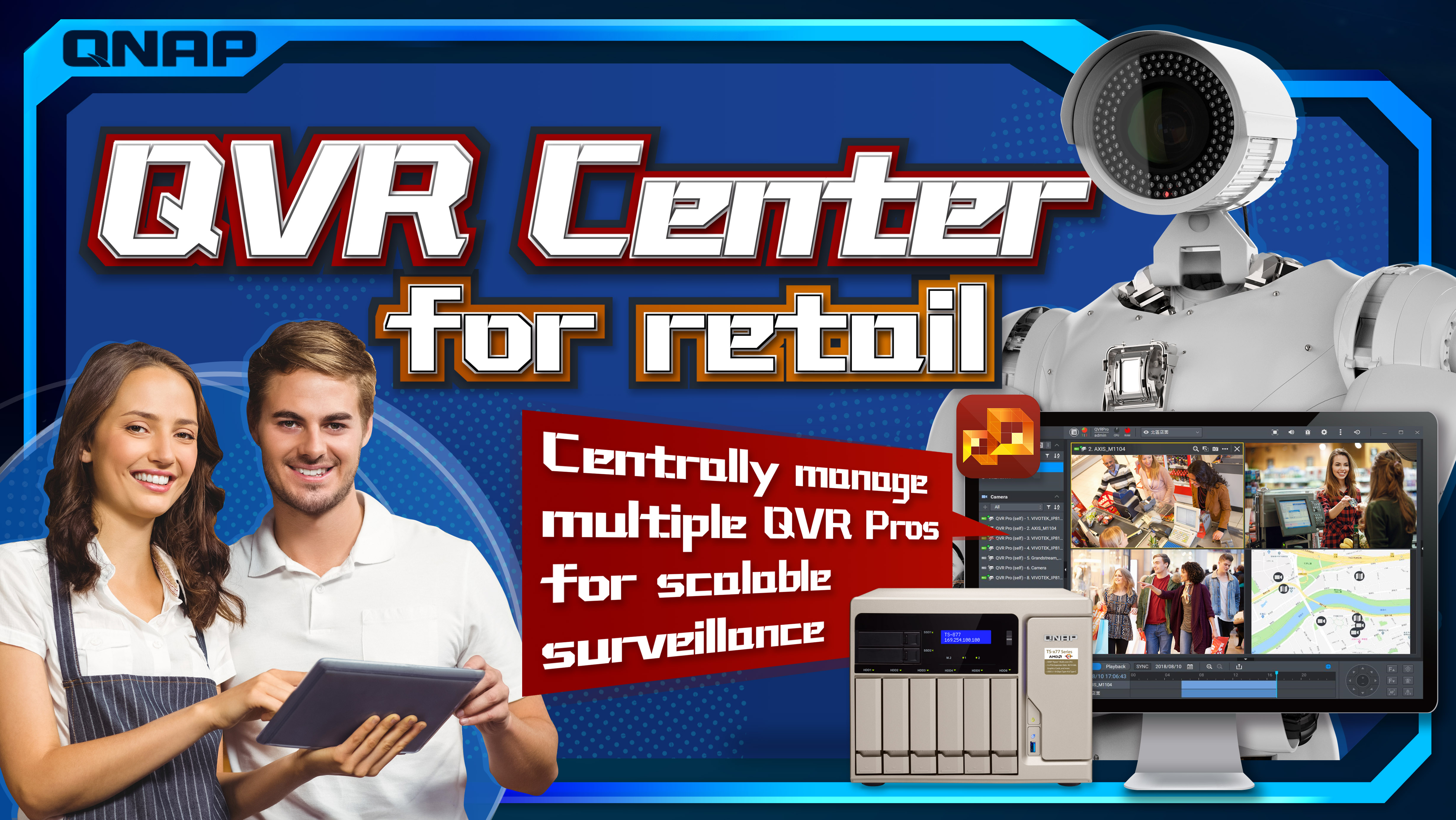 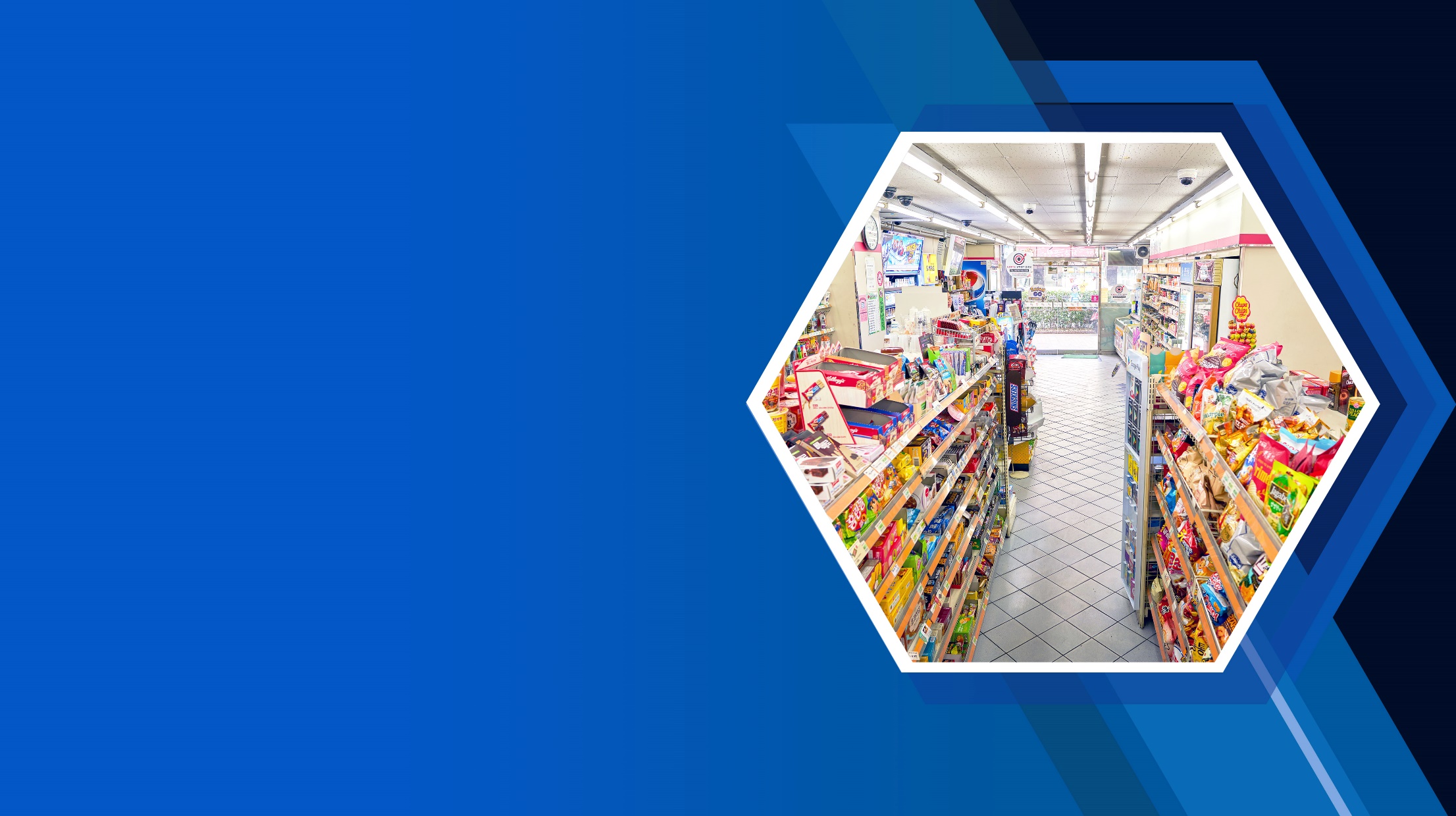 Agenda
Retail chain business surveillance requirement
Retail chain business surveillance Demo Video
Retail chain business surveillance solution
Retail chain business surveillance 
     Live Demo
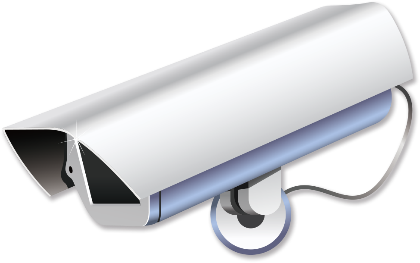 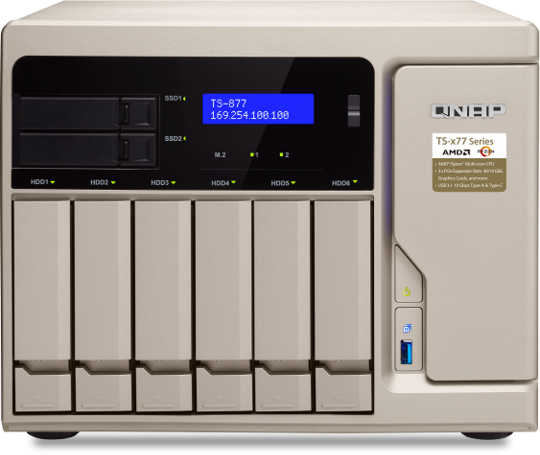 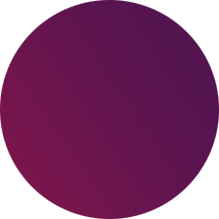 QVR Center
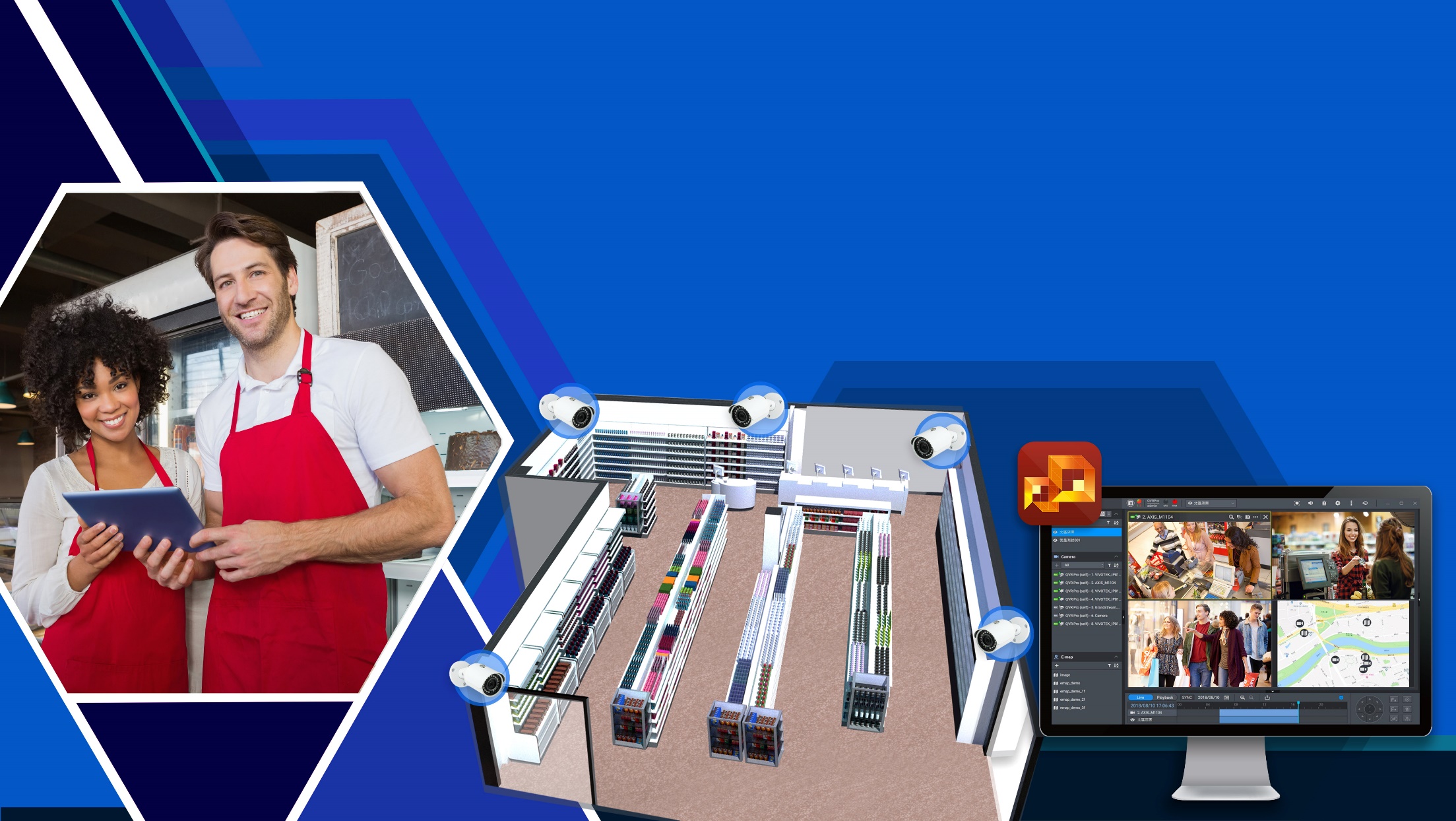 Retail chain business surveillance requirement
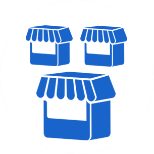 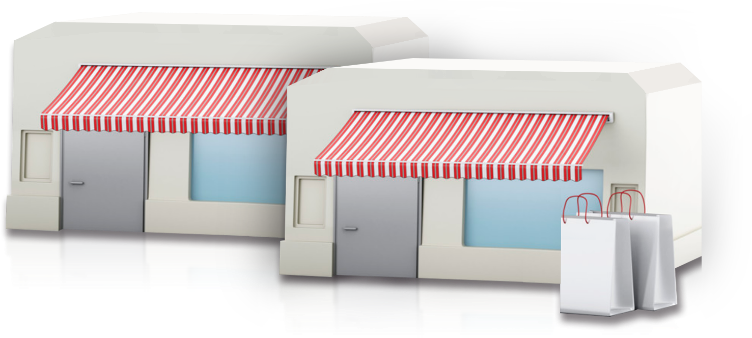 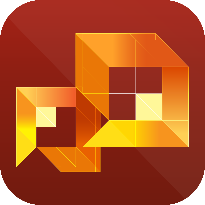 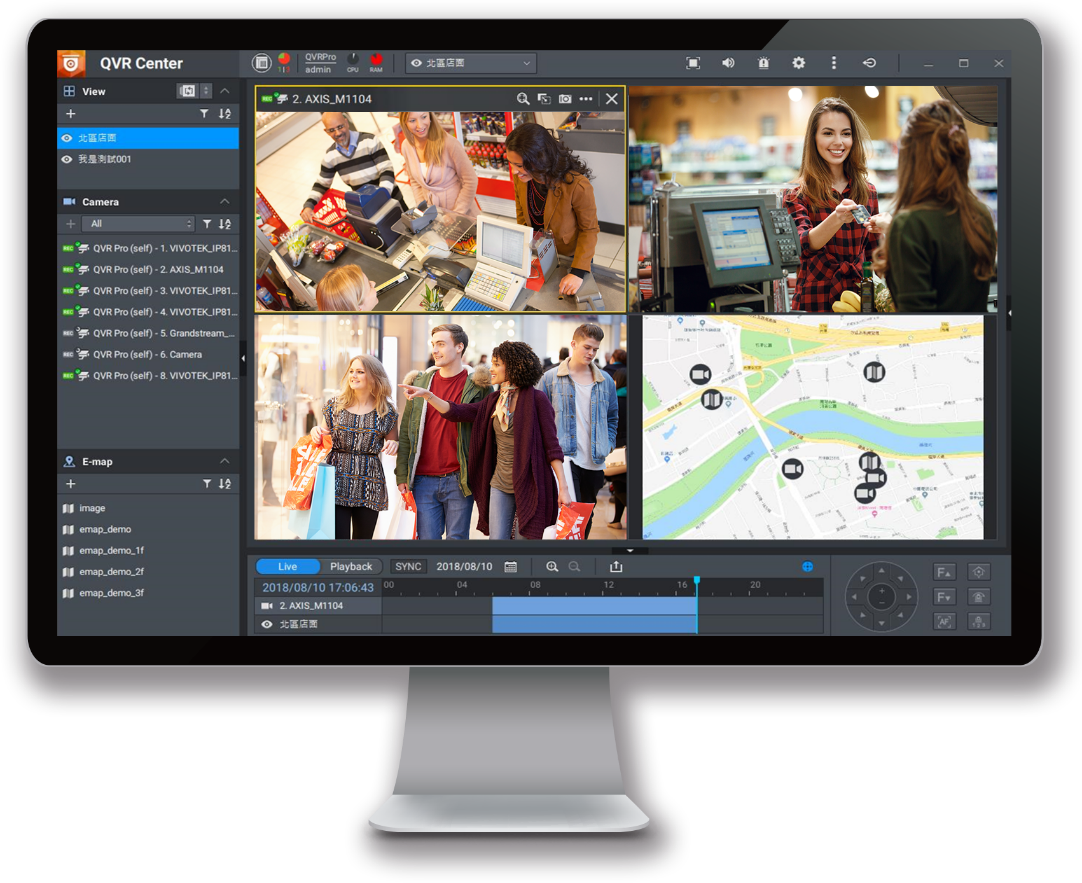 Retail chain business surveillance requirement
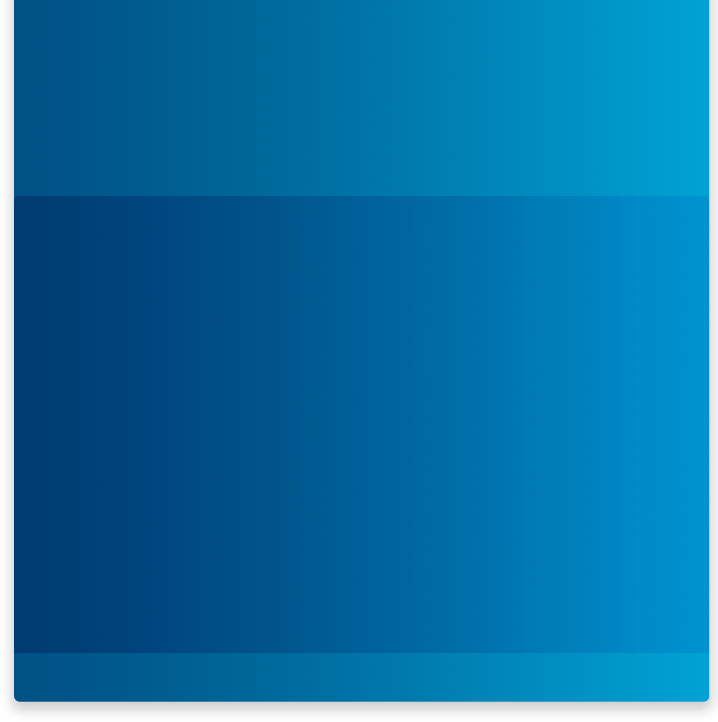 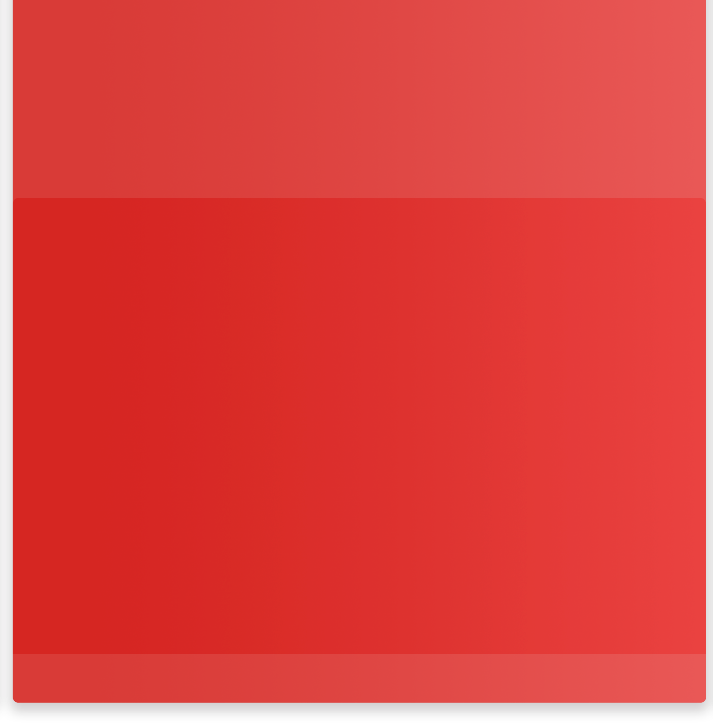 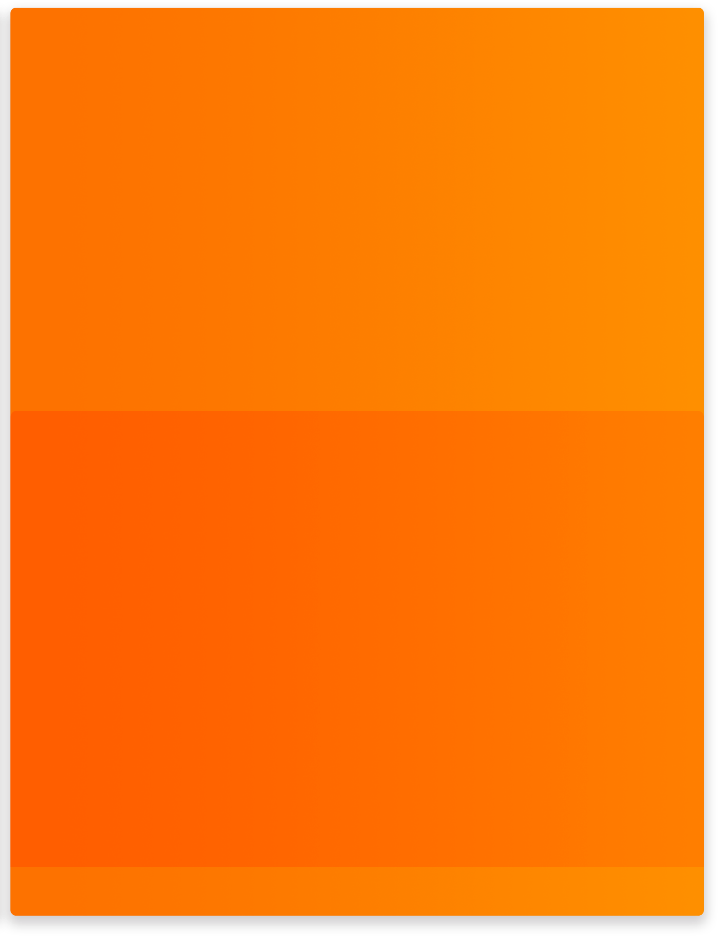 Can event notifications from branches be seen in time to stay ahead of the situation?
Is integration with other systems feasible?
How does the HQ centrally manage multiple points?
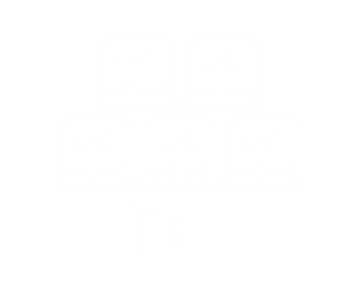 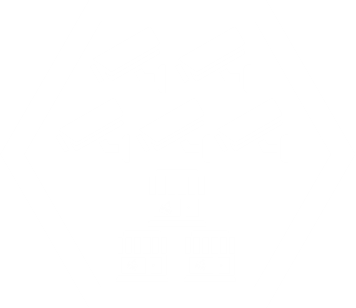 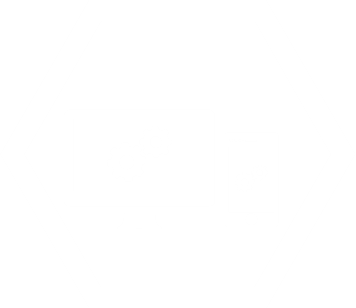 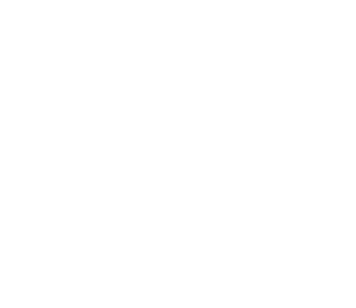 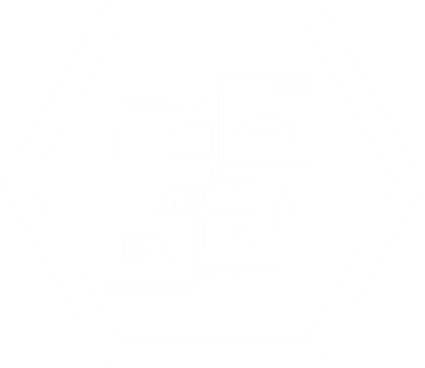 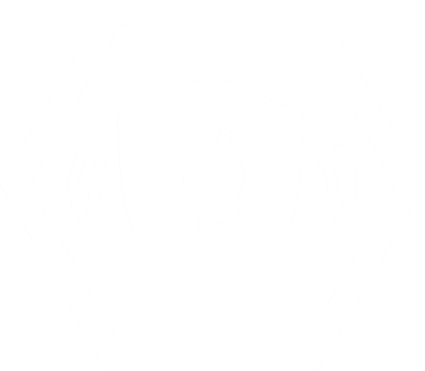 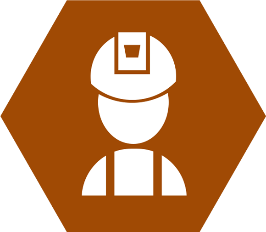 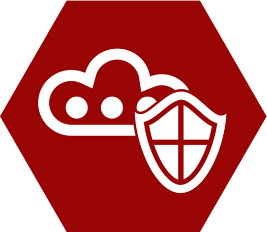 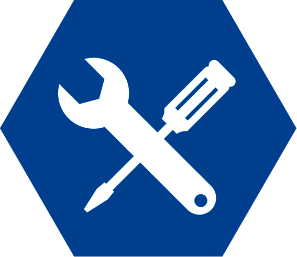 Retail chain business surveillance requirement
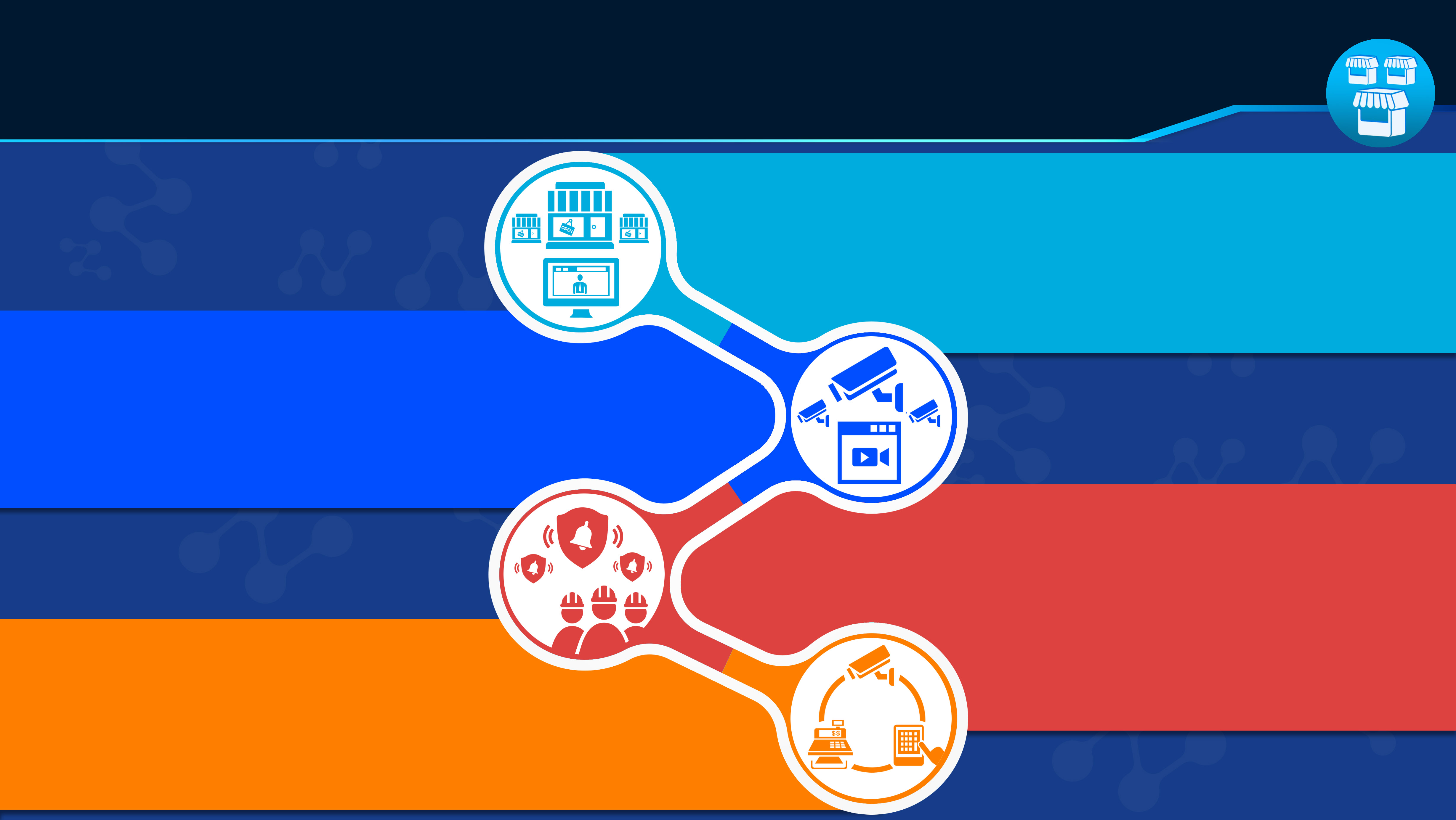 Can QNAP manage multiple-point
surveillance equipment maintenance?
To be able to control, manage and maintain the recording servers.
How does QNAP implement a
surveillance CMS?
For different conditions, the live and recording playback of the cameras in each retail store need to be freely configurable to make sure the flexibility of monitoring.
Event notification
Can QNAP handle
management from multiple points?
When an event occurs at the  branch, the headquarters needs to know the situation in time to understand the situation of each branch. If there is an incident at a certain branch, the headquarters should consider sending extra help.
Can QNAP
Integrate with other systems?
The surveillance system should provide API and URL for integration with existing POS (point of sale) and security systems.
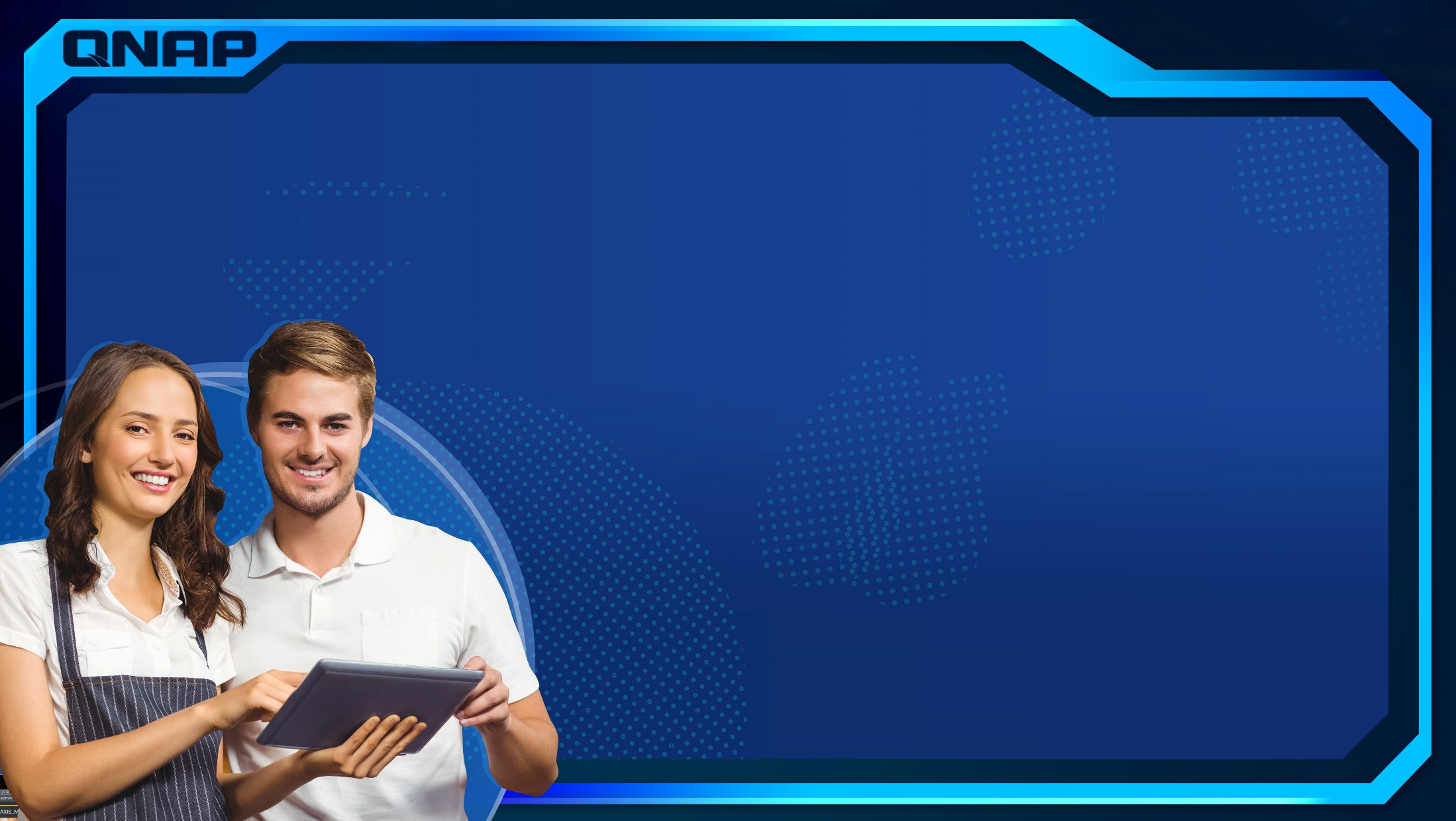 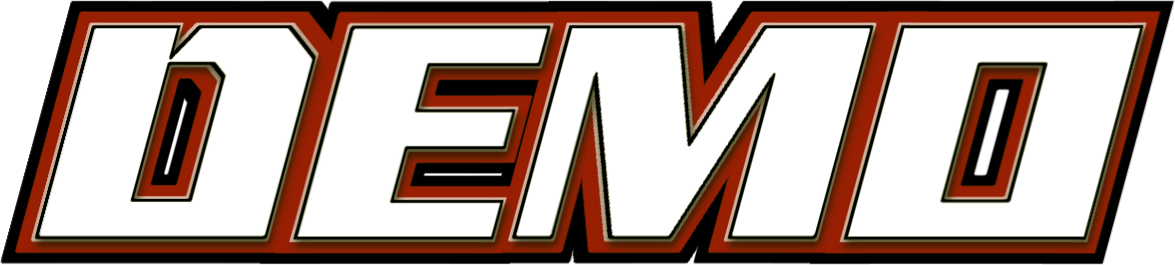 Retail chain business security
Live
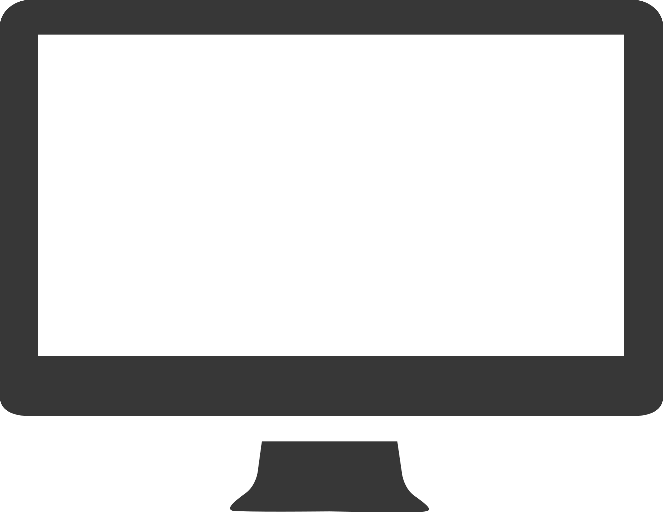 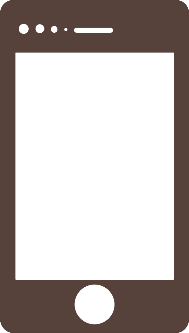 Live
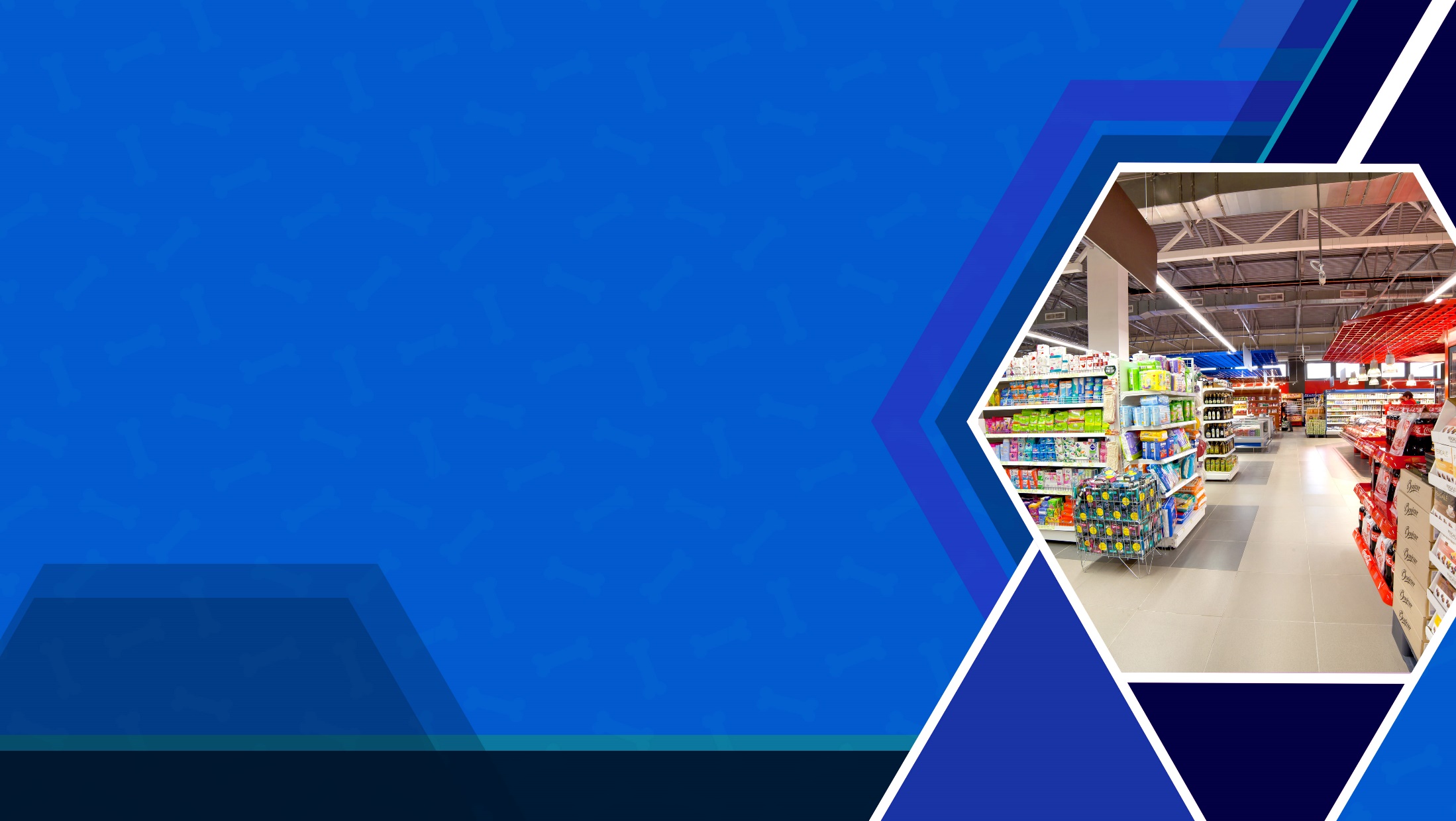 Retail chain business surveillance solution - Case study
The cameras installed in each retail store are to be monitored, receive event notifications, and have the privilege to control at the headquarters.
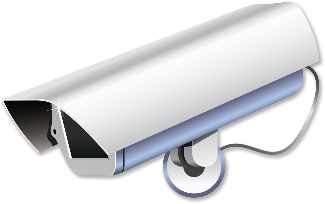 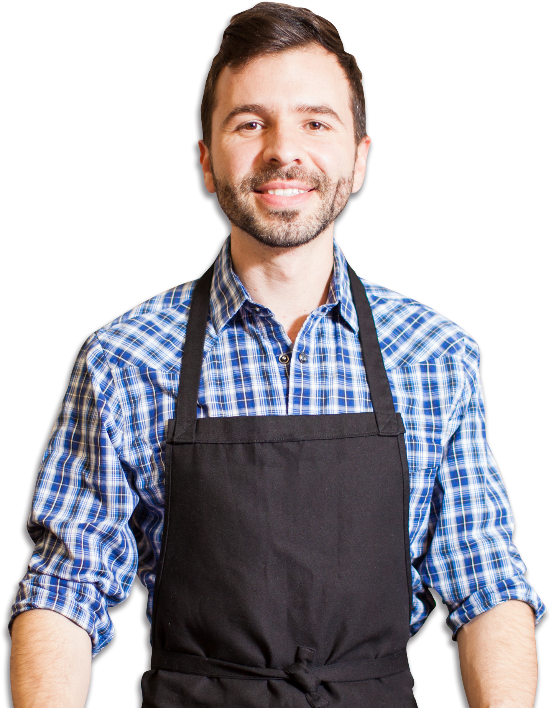 Retail chain business CMS solution
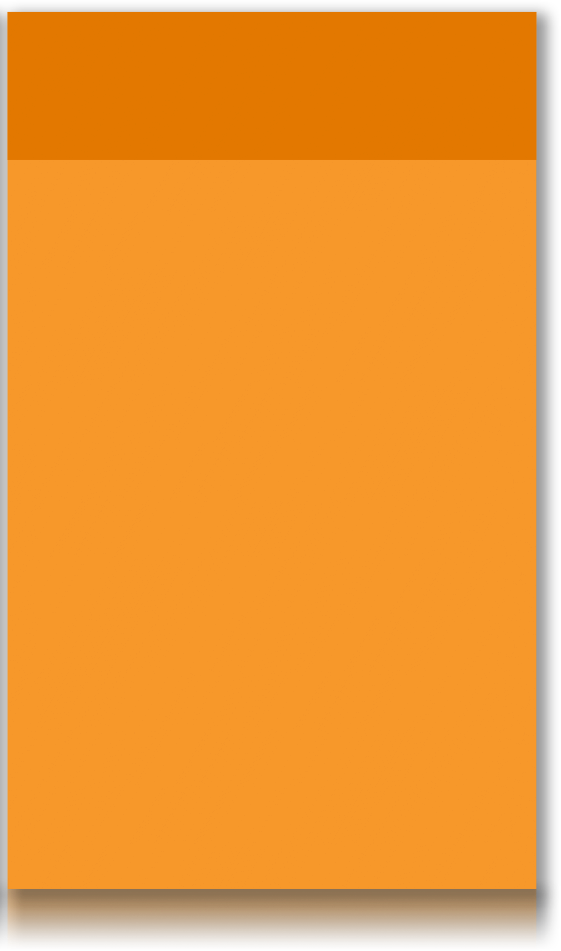 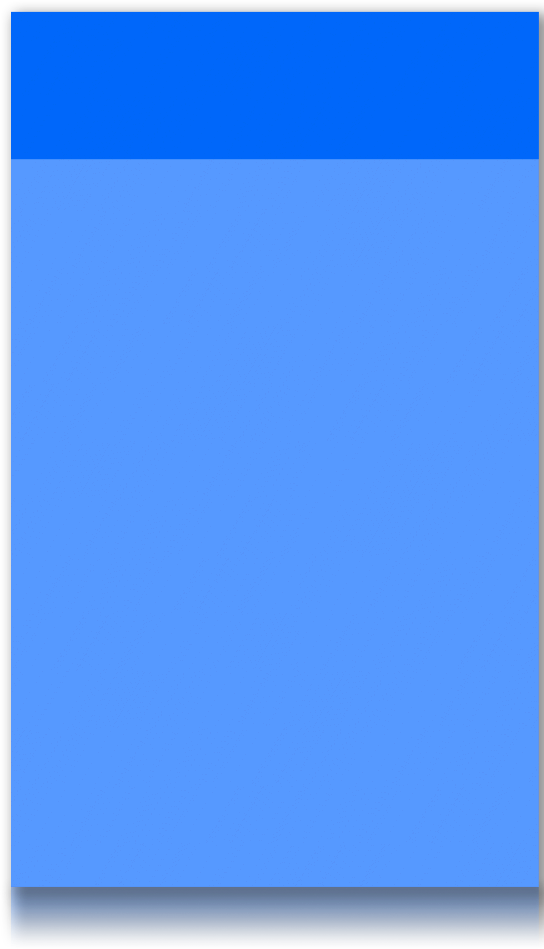 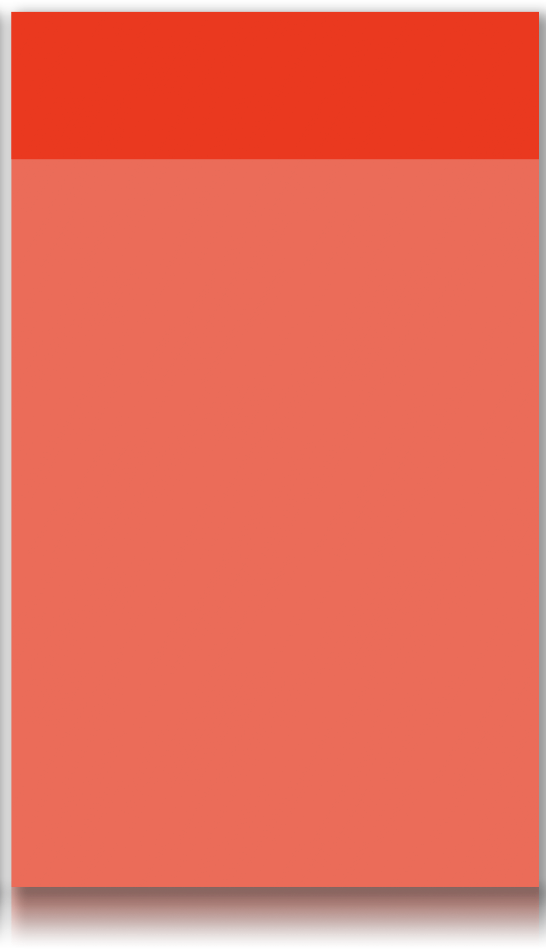 QVR Pro Client
QVR Pro
QVR Center
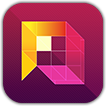 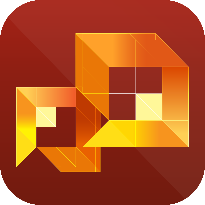 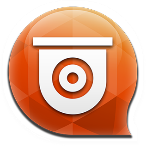 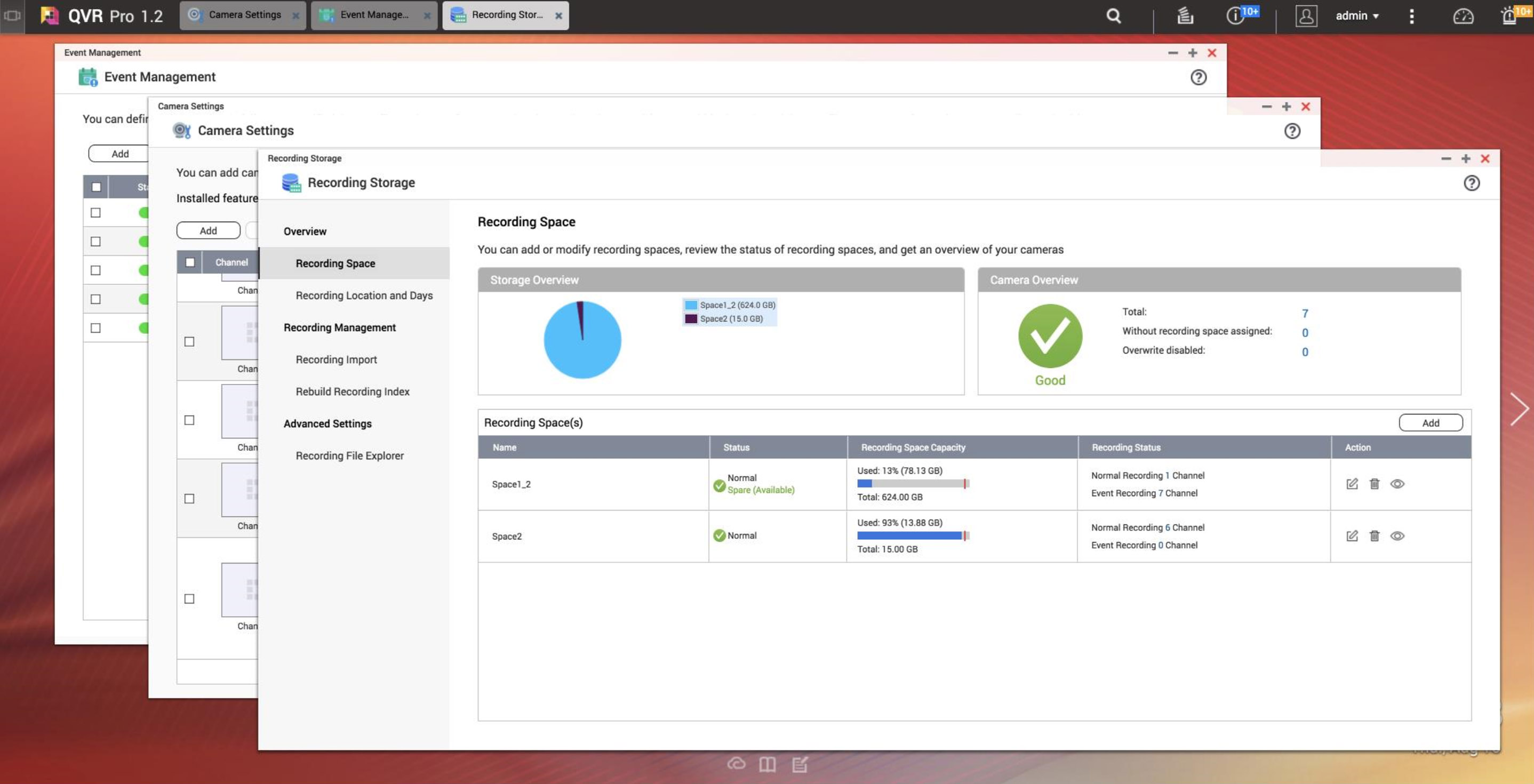 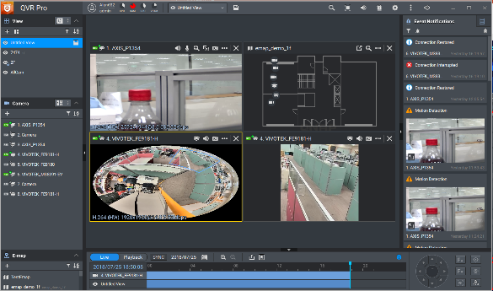 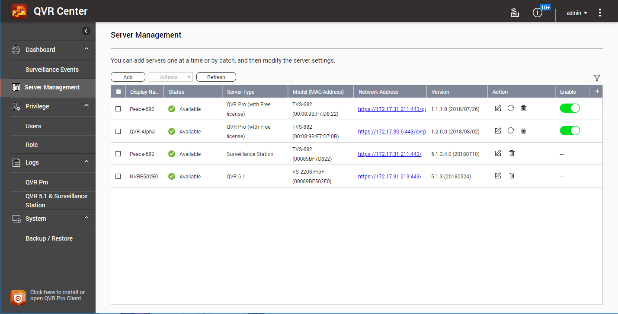 Retail chain business CMS solution
How does QNAP implement a surveillance CMS?
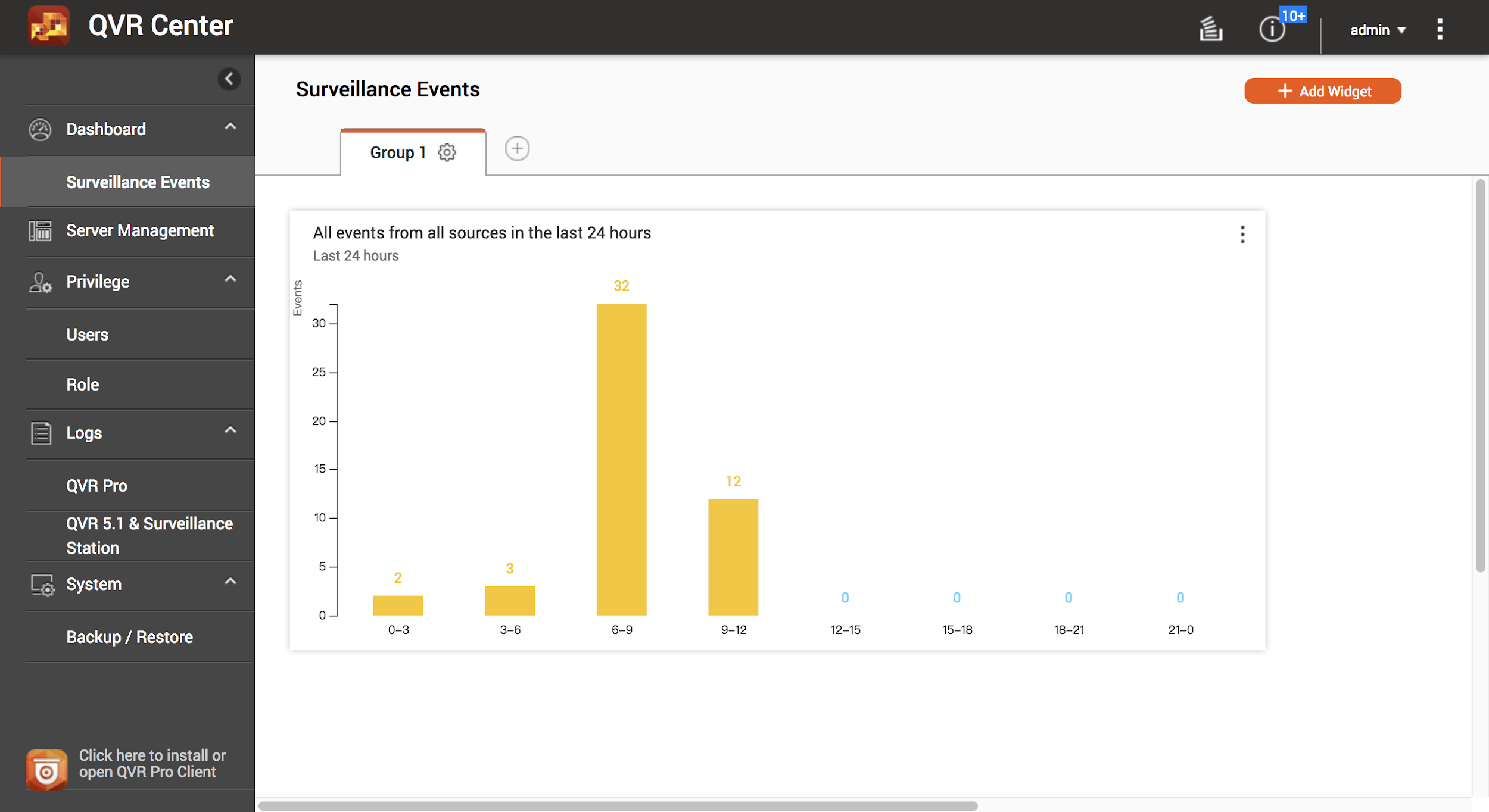 Dashboard
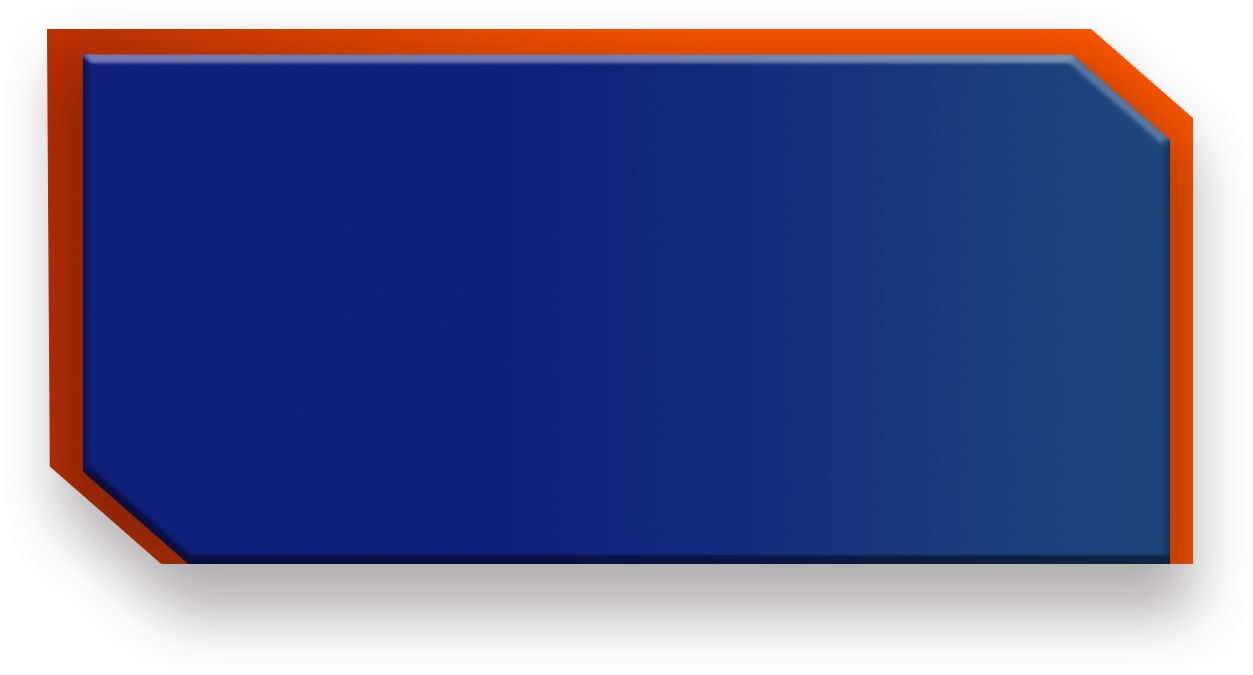 The event dashboard on the server side, as well as the server status dashboard on the client side, allows headquarters or chain store operators to learn about event information for all
           stores under QVR Center or
             health information for all
              machines. The status is clear
              at a glance, no need to check
              them separately.
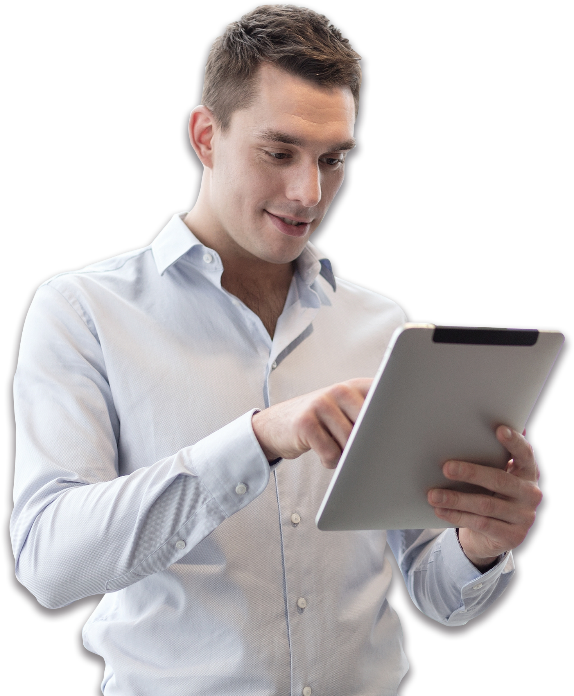 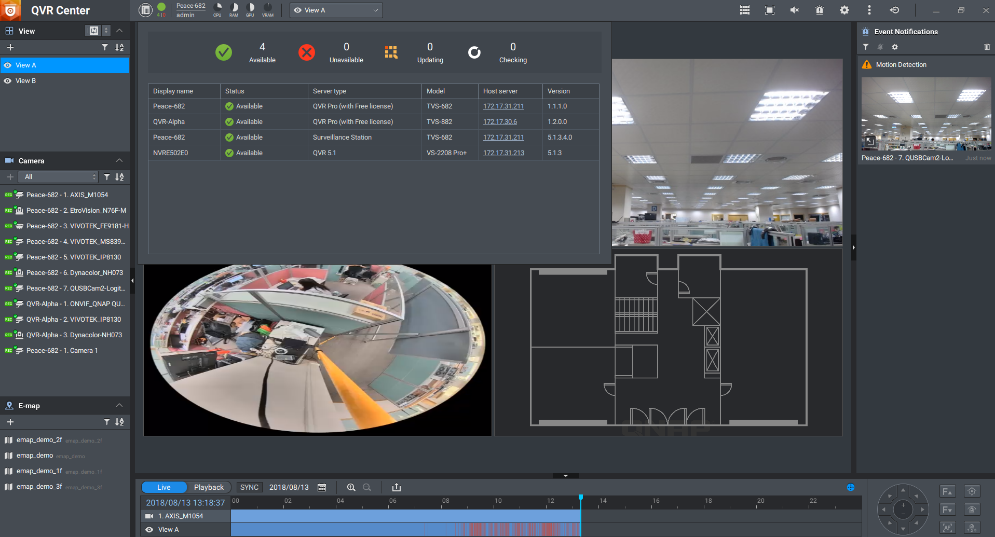 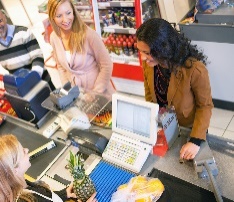 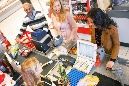 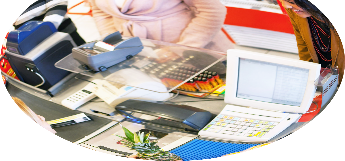 Retail chain business CMS solution
How does QNAP implement a surveillance CMS?
Easily maintain camera information
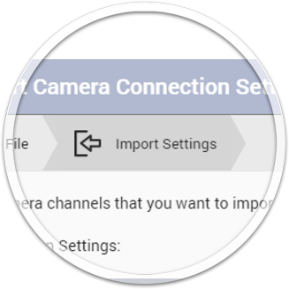 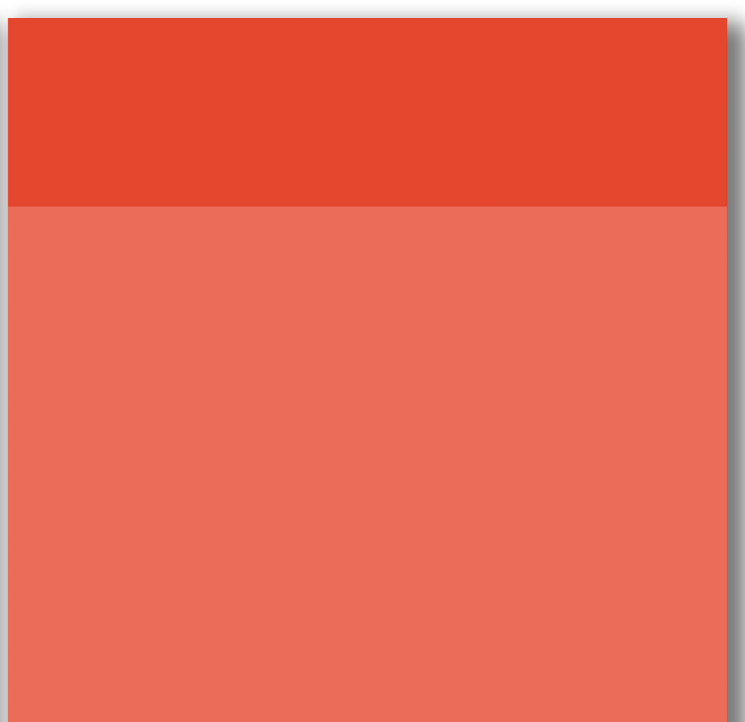 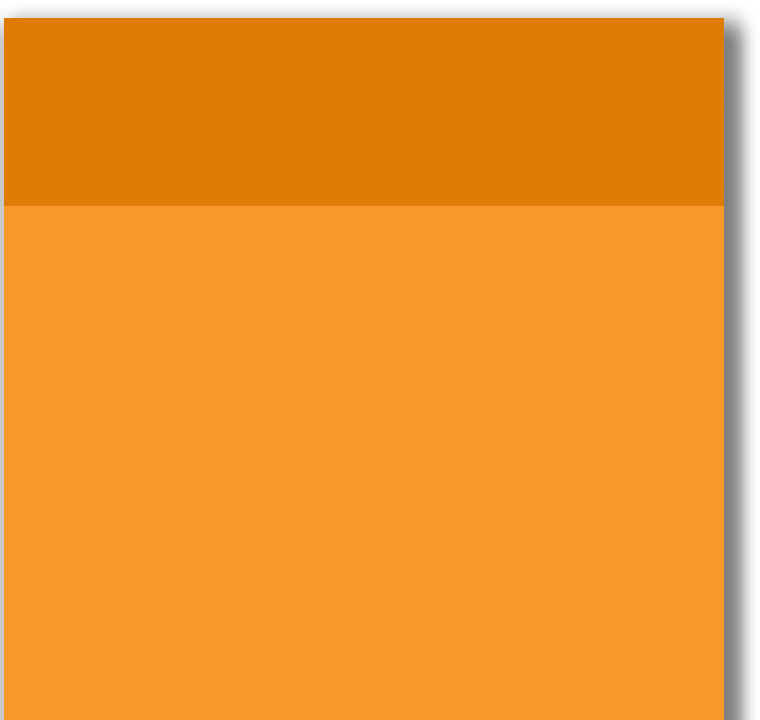 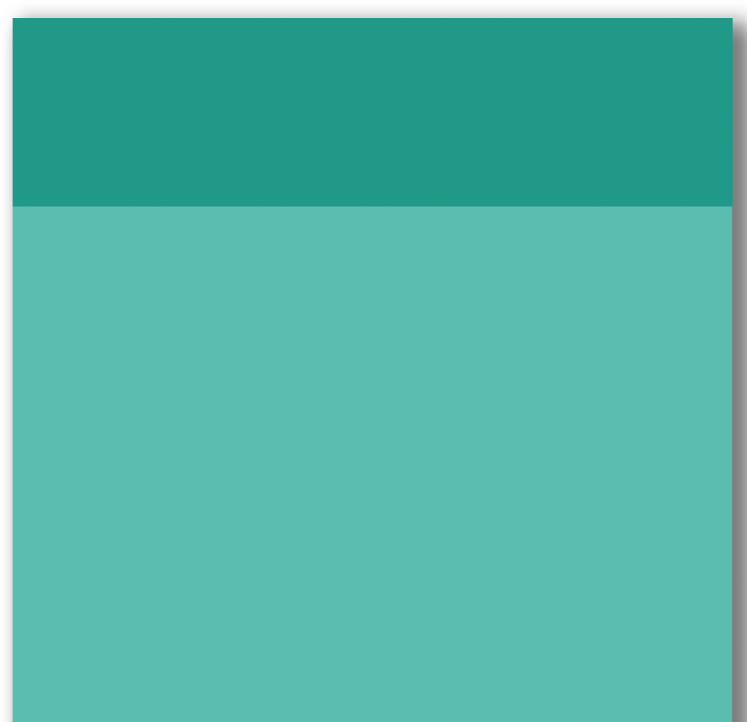 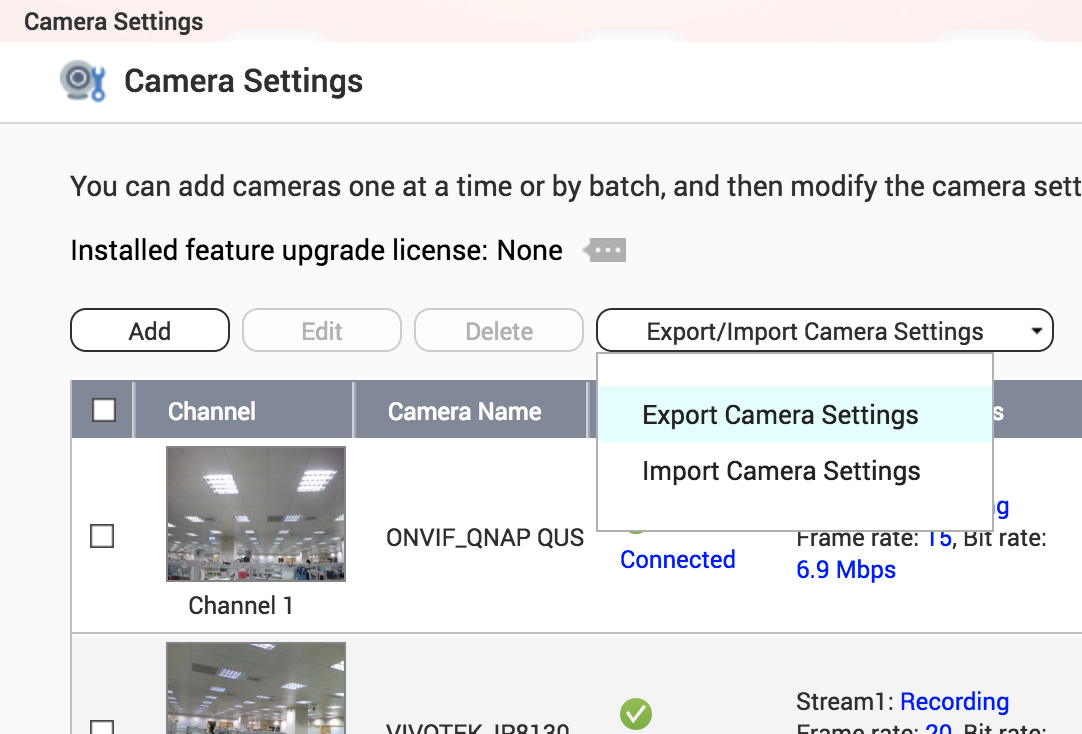 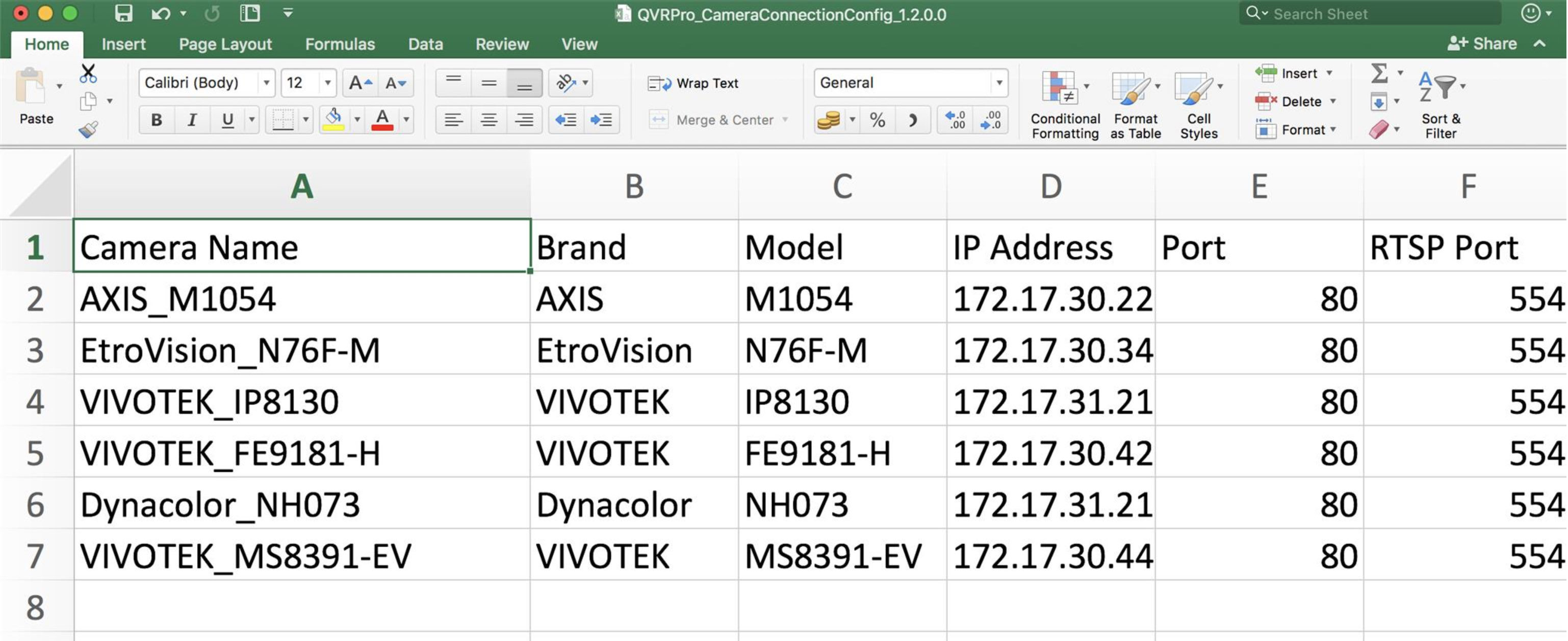 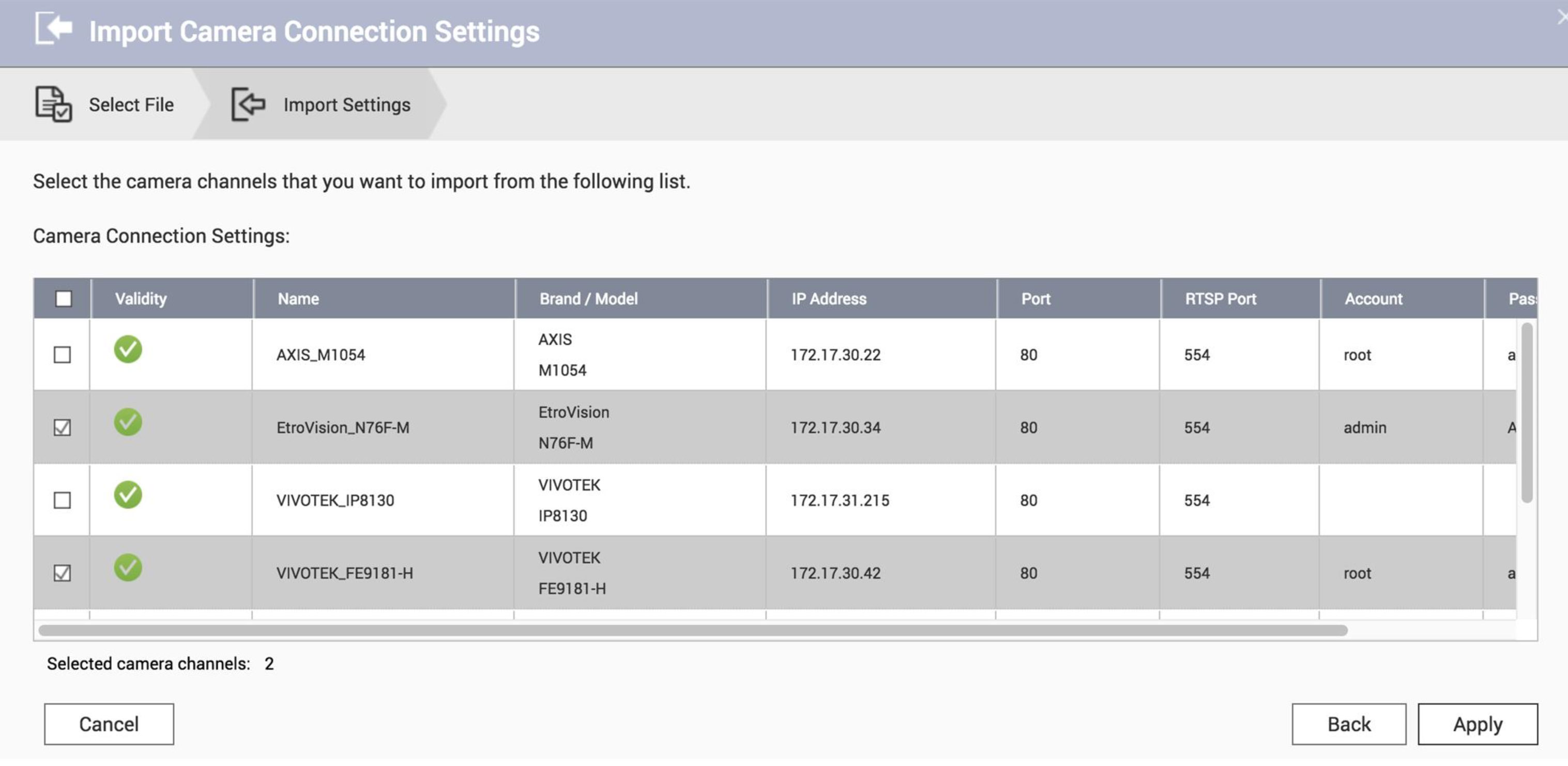 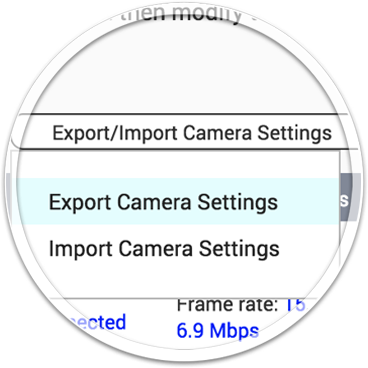 Maintain and edit 
with Excel
Export
Import
[Speaker Notes: 說明QVR Center 可快速連線開啟個別 QVR Pro資源監控介面]
Retail chain business CMS solution
How does QNAP implement a surveillance CMS?
Compatible with early investment
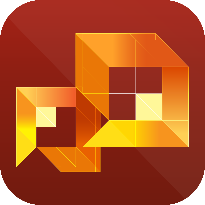 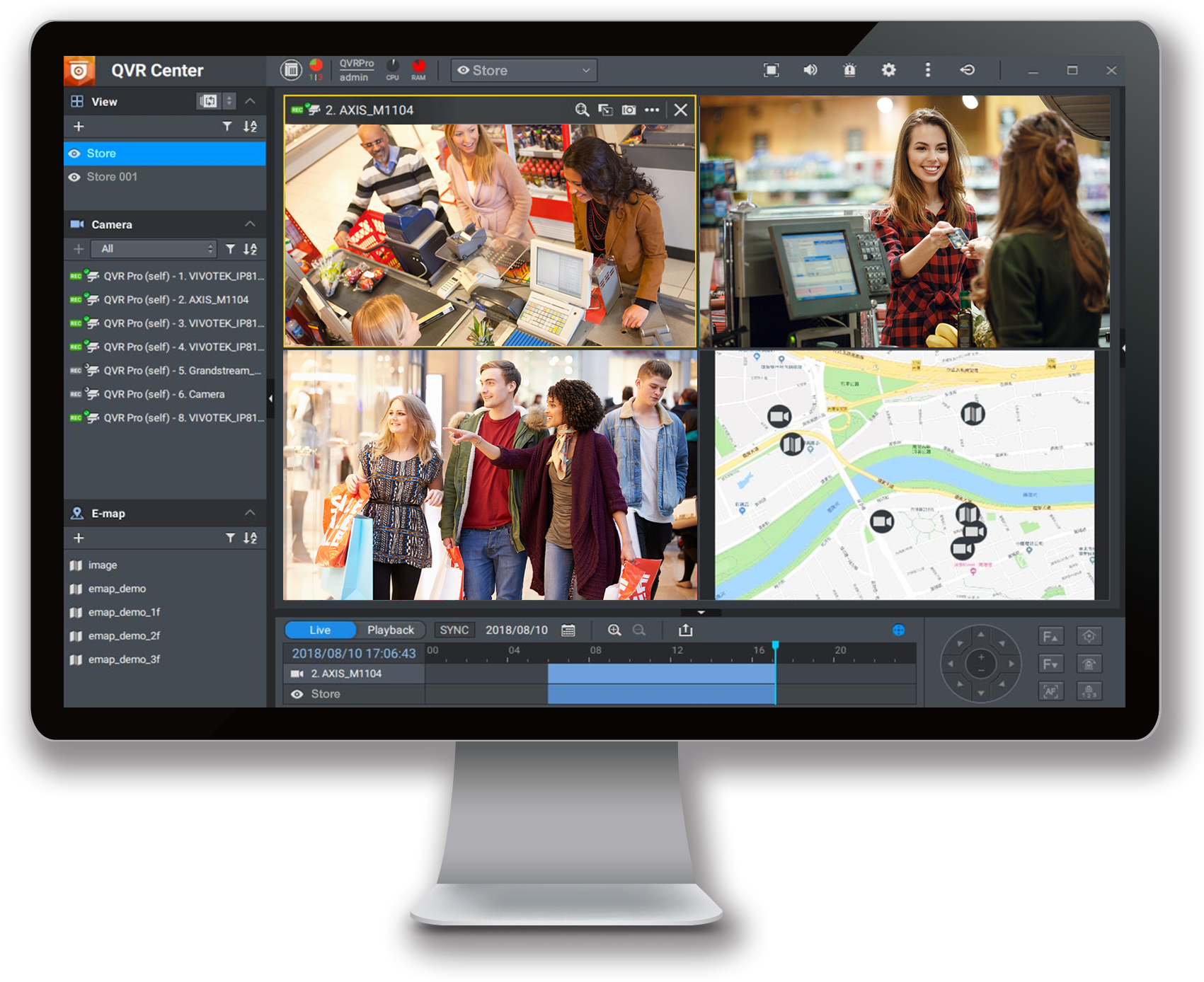 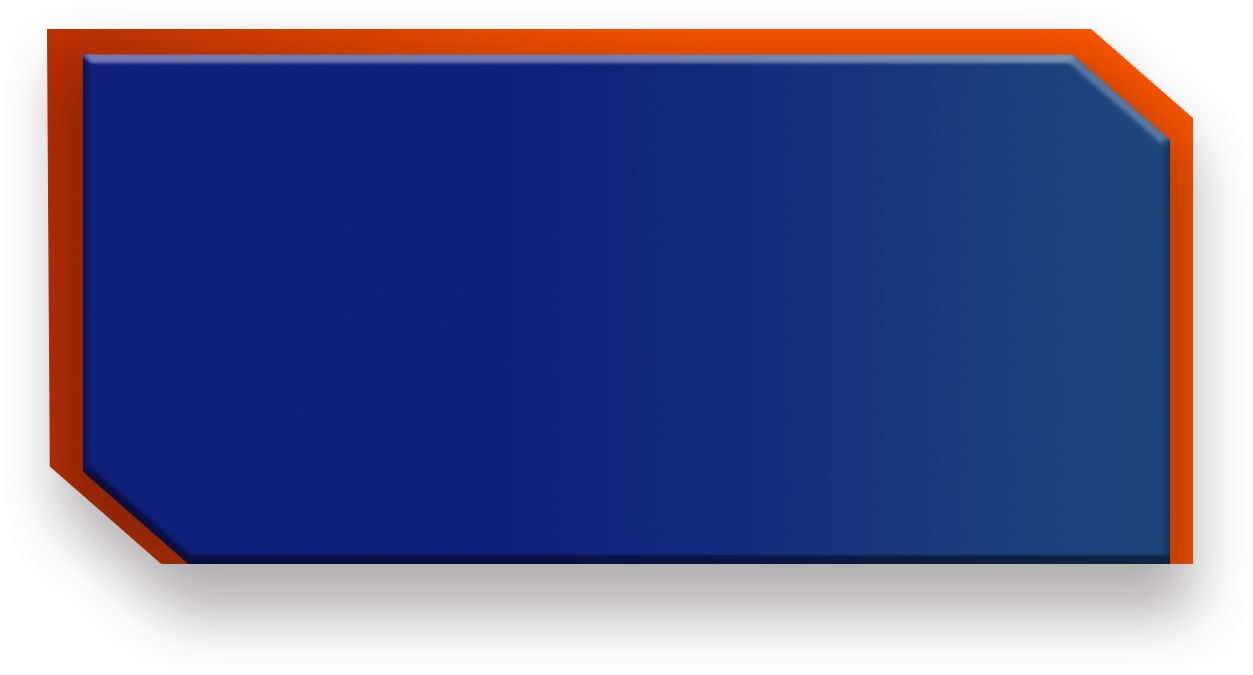 QVR Center not only supports QVR Pro, but is also compatible with VioStor NVR and Surveillance Station. You don’t have to replace all existing investments if you want to use QVR Center.
From Surveillance 
Station
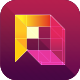 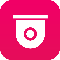 Fron QVR Pro
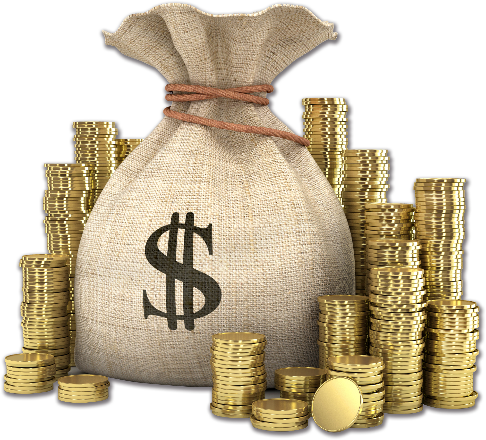 From Surveillance 
Station
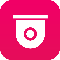 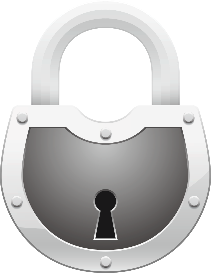 [Speaker Notes: 說明QVR Center 可快速連線開啟個別 QVR Pro資源監控介面]
Retail chain business CMS solution
How does QNAP implement a surveillance CMS?
Easily search all QVR Pro log
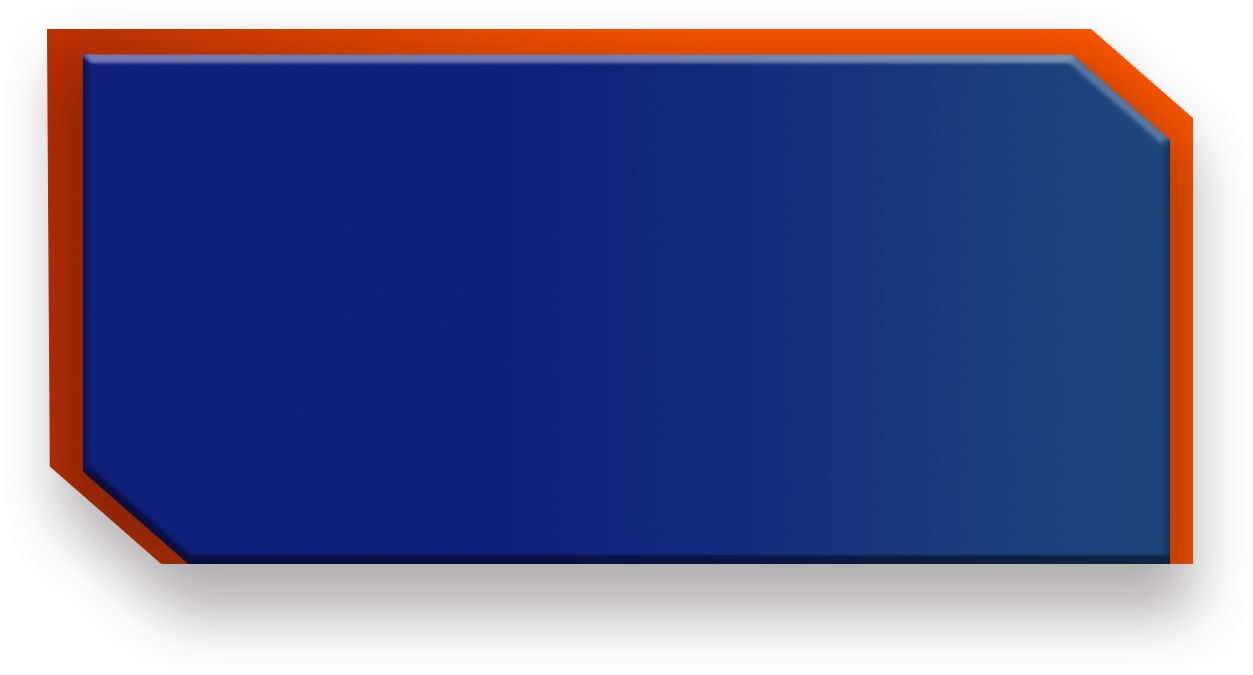 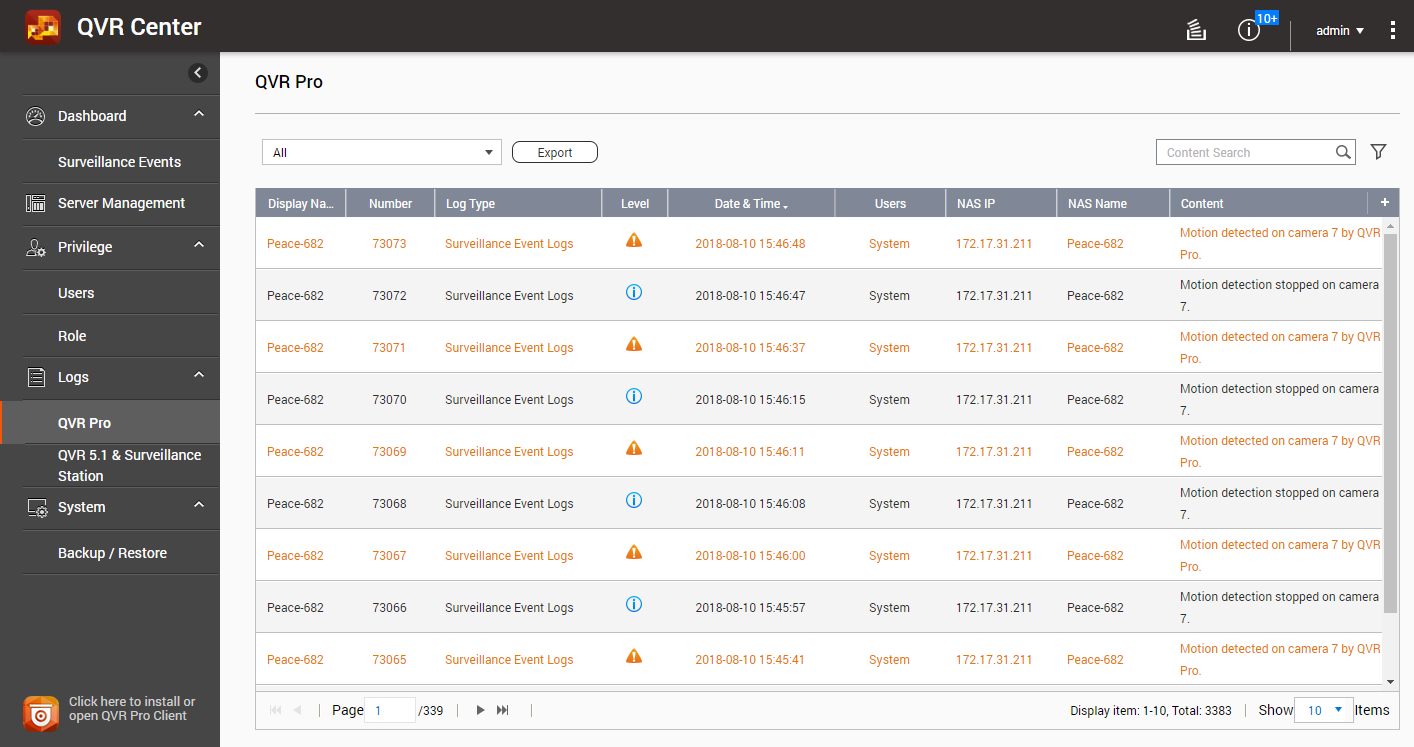 The headquarters can control the recording system of all chain stores through QVR Center logs.
QVR Center records all system information, quickly and easily understand the status of all QVR Pro.
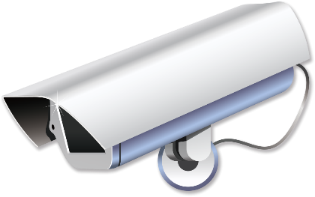 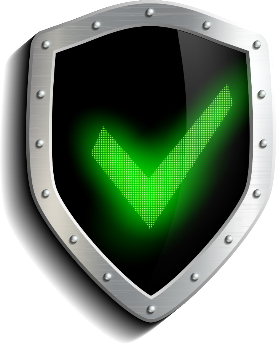 [Speaker Notes: 說明QVR Center 可快速連線開啟個別 QVR Pro資源監控介面]
Retail chain business CMS solution
How does QNAP implement a surveillance CMS?
Central privilege control
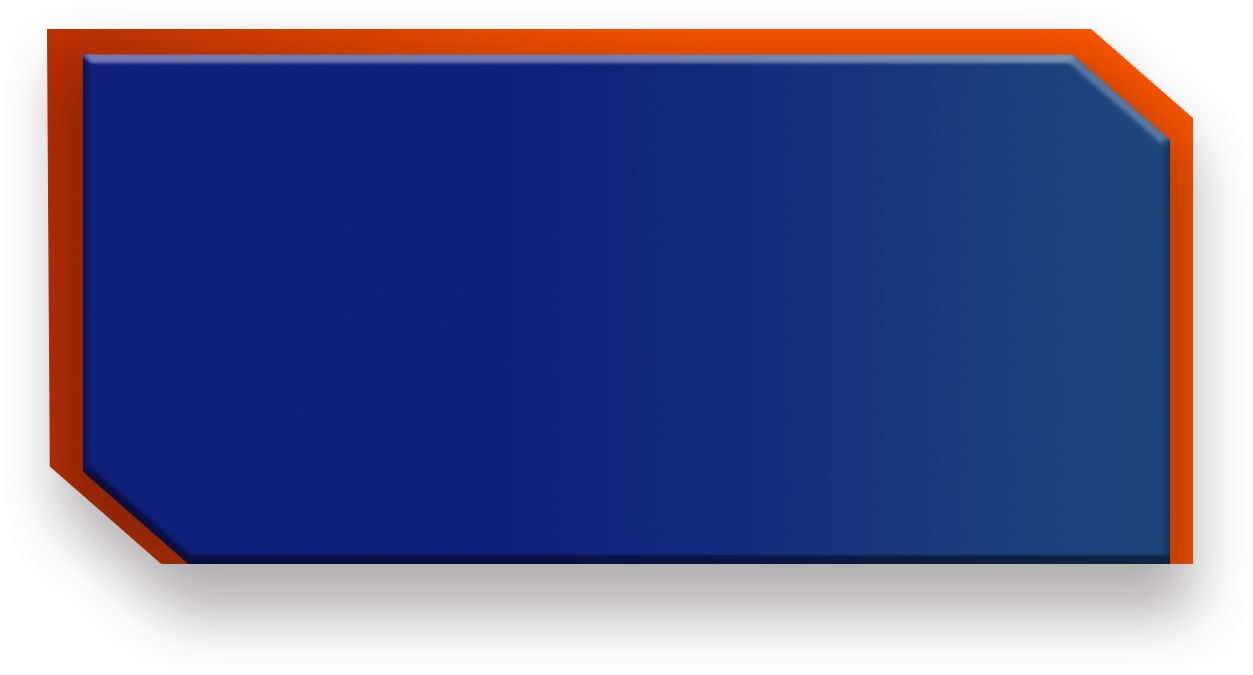 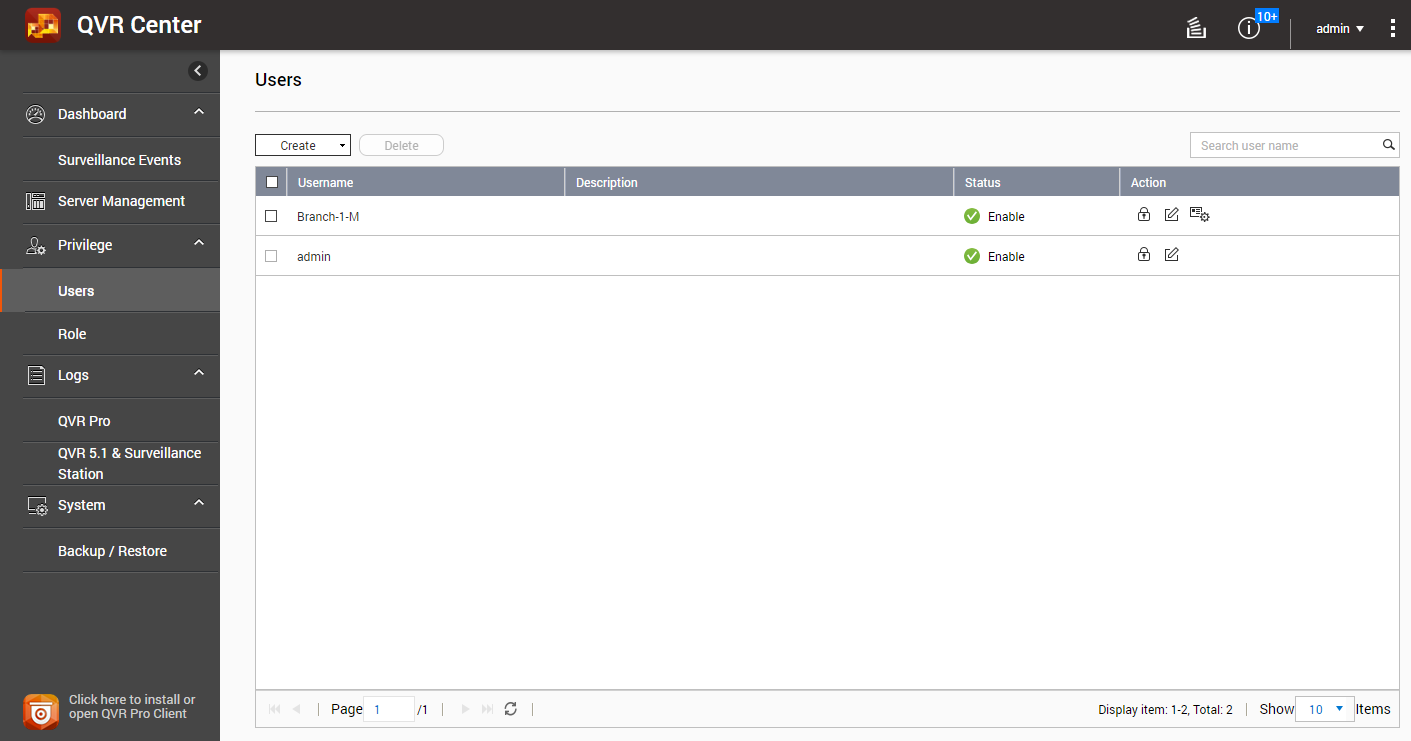 QVR Center has an independent privilege rule set, which can set a separate account password to facilitate access control settings of each QVR Pro. Comprehensive privilege setting can be met even in a multi-managed retail environment.
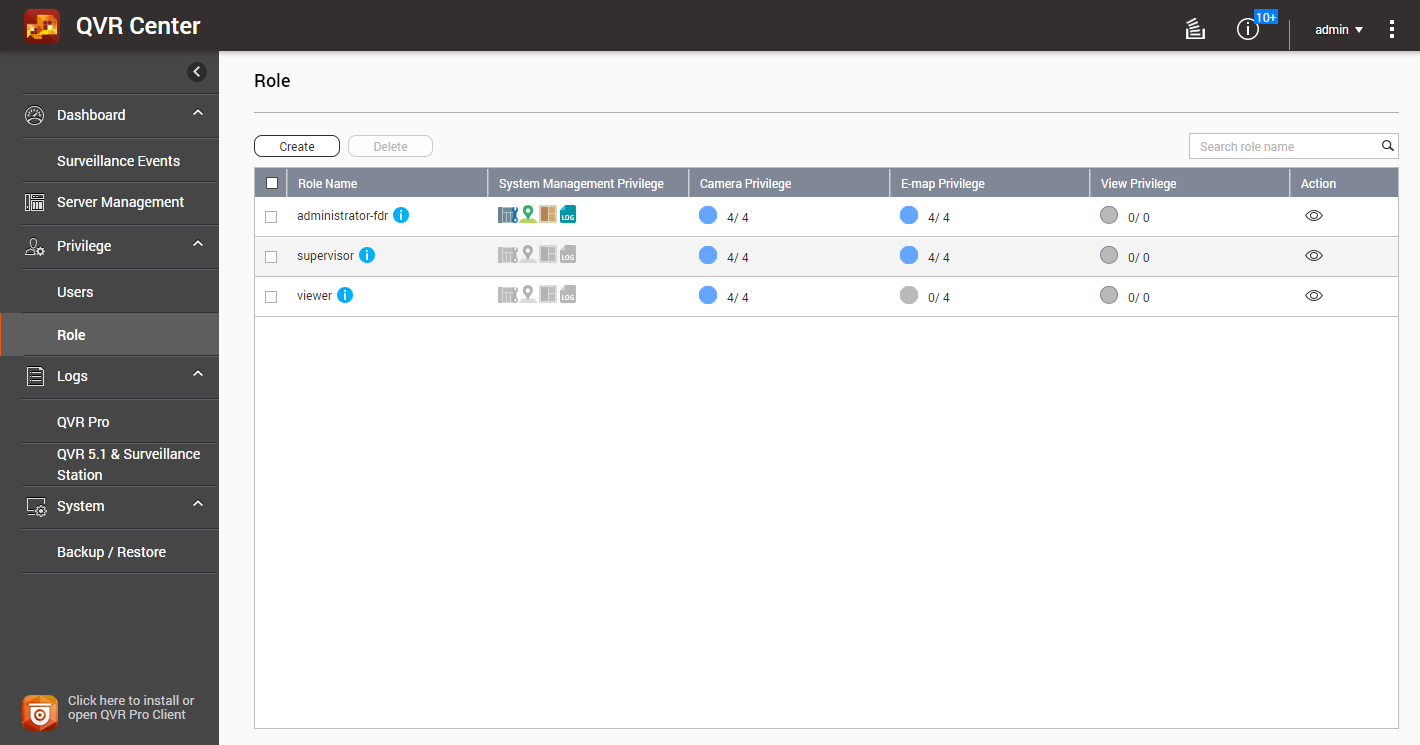 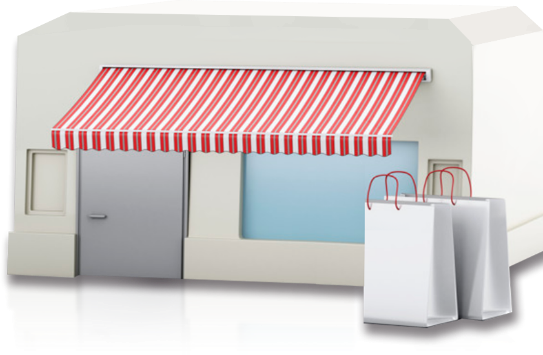 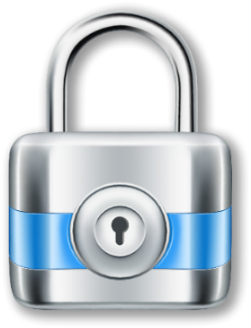 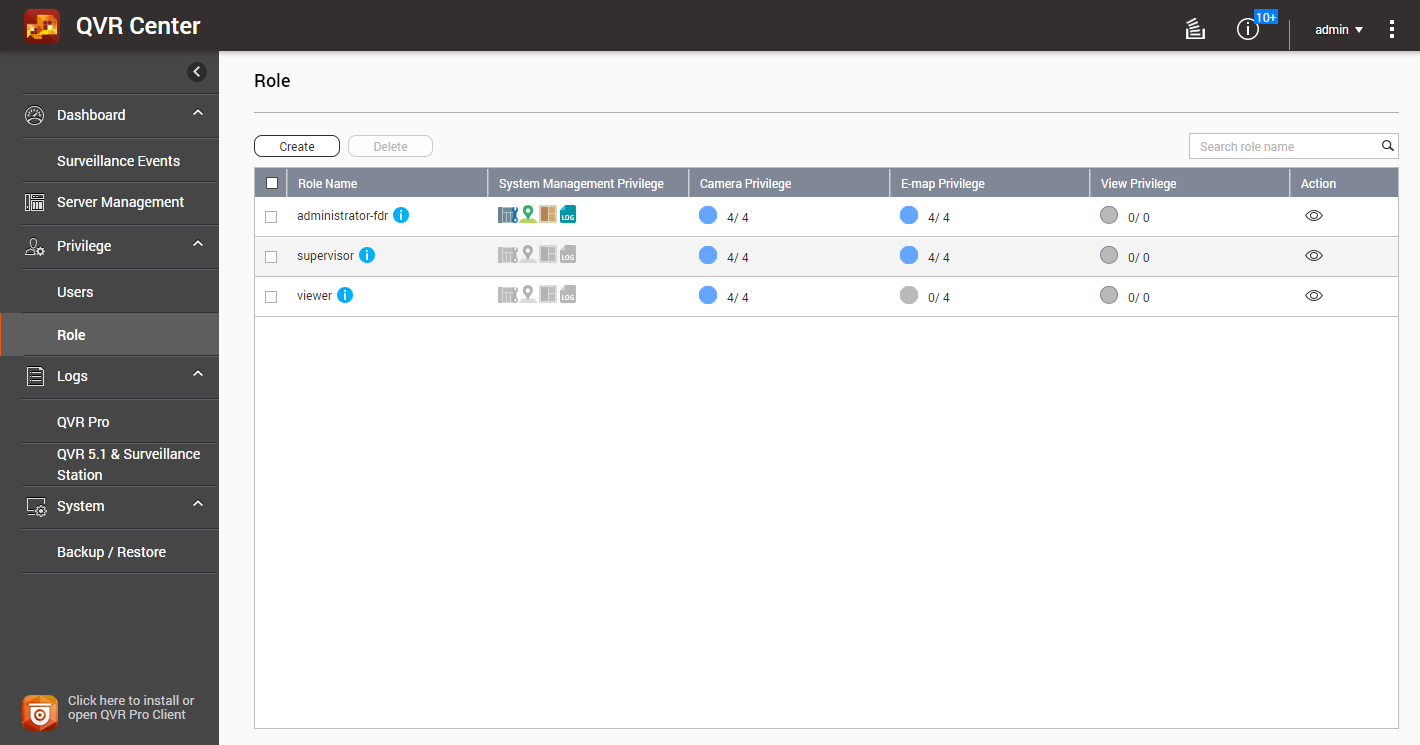 [Speaker Notes: 說明QVR Center 可快速連線開啟個別 QVR Pro資源監控介面]
Retail chain business CMS solution
How does QNAP implement a surveillance CMS?
System restore
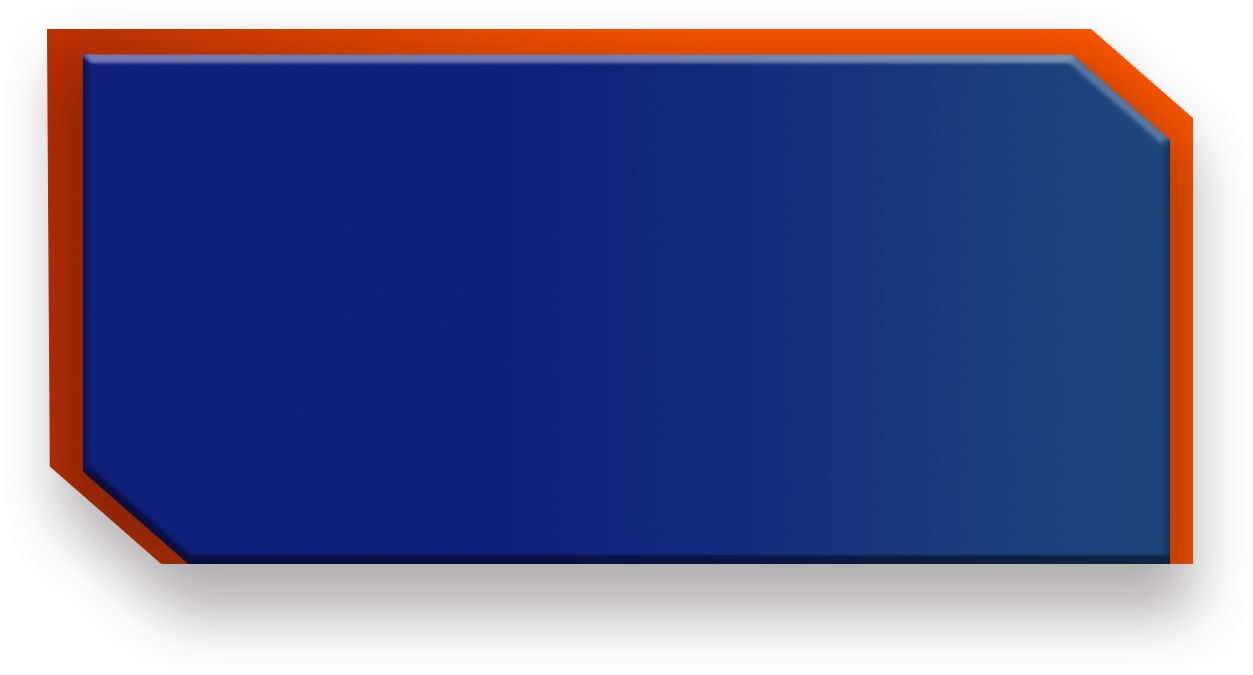 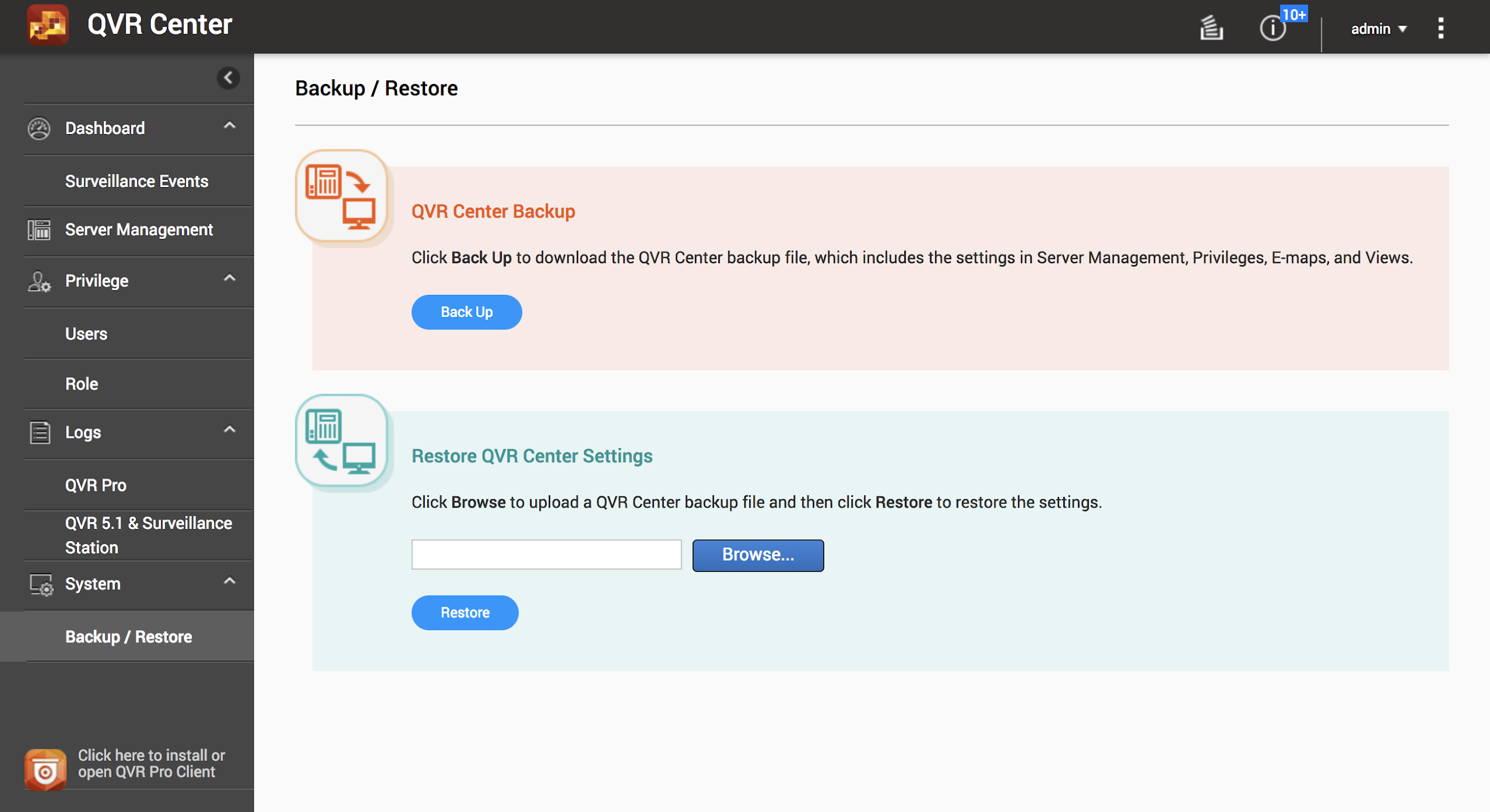 By using QVR Center backup/restore feature, you can backup QVR Center’s setting. When the system is down, You can restore it again at another NAS in the shortest time to resume surveillance.
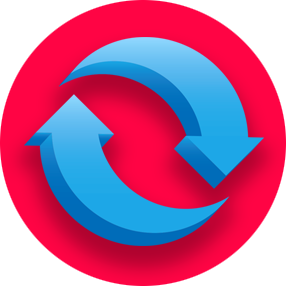 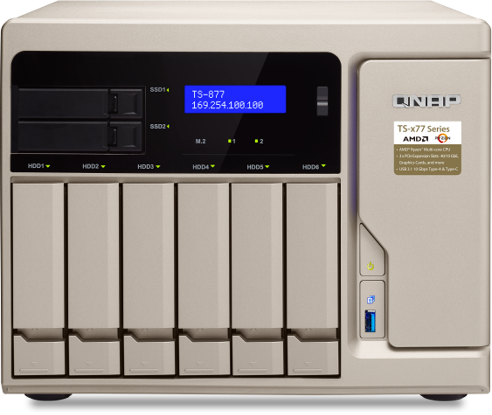 [Speaker Notes: 說明QVR Center 可快速連線開啟個別 QVR Pro資源監控介面]
Retail chain business CMS solution
How does QNAP build and manage multi-point?
QVR Center license rule
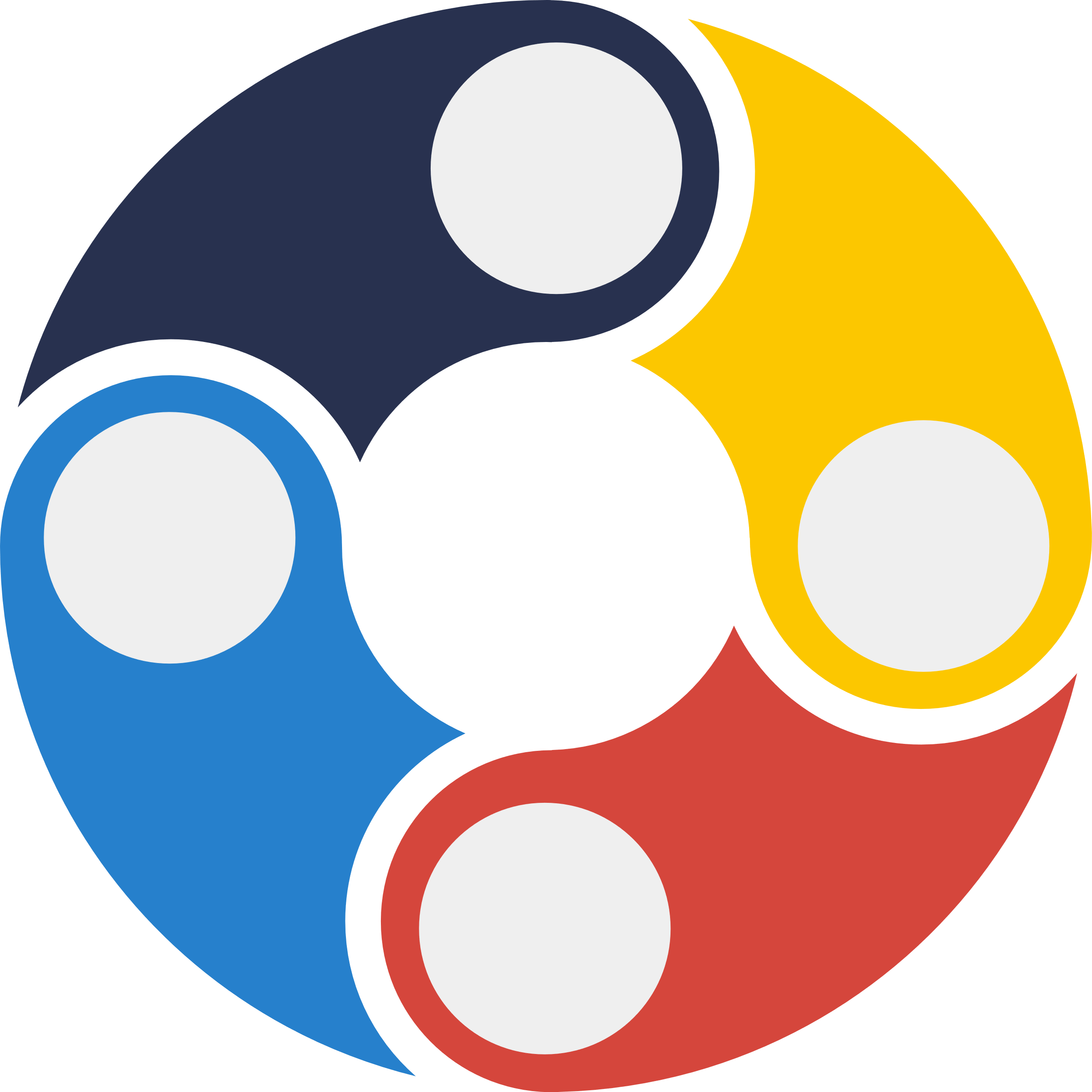 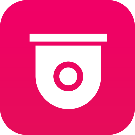 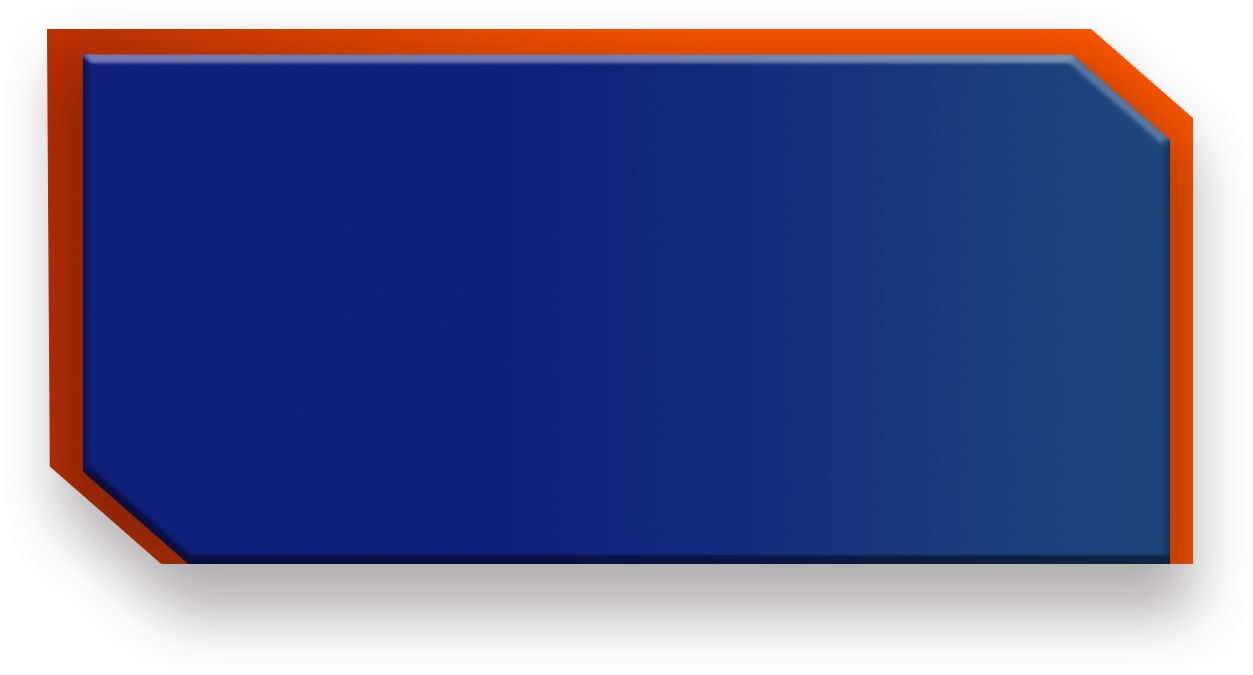 Surveillance 
Station
QVR Center supports free integration with Surveillance Station, VioStor NVR and 2 QVR Pro (w/o license).
If you wish to add more QVR Pro into the QVR Center for central monitoring, QVR Pro Gold license is required to activated on those QVR Pros.
VioStor NVR
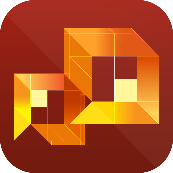 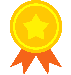 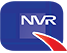 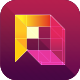 QVR Center
Managed up to128 servers
QVR Pro
 (with QVR Pro 
Gold license)
QVR Pro 
(up to 2 NAS : without any license)
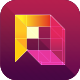 [Speaker Notes: 小型零售店攝影機數量在 8 路以下。
中型零售店攝影機數量在 8 ~ 20 路。
賣場攝影機數量在 20 路以上。]
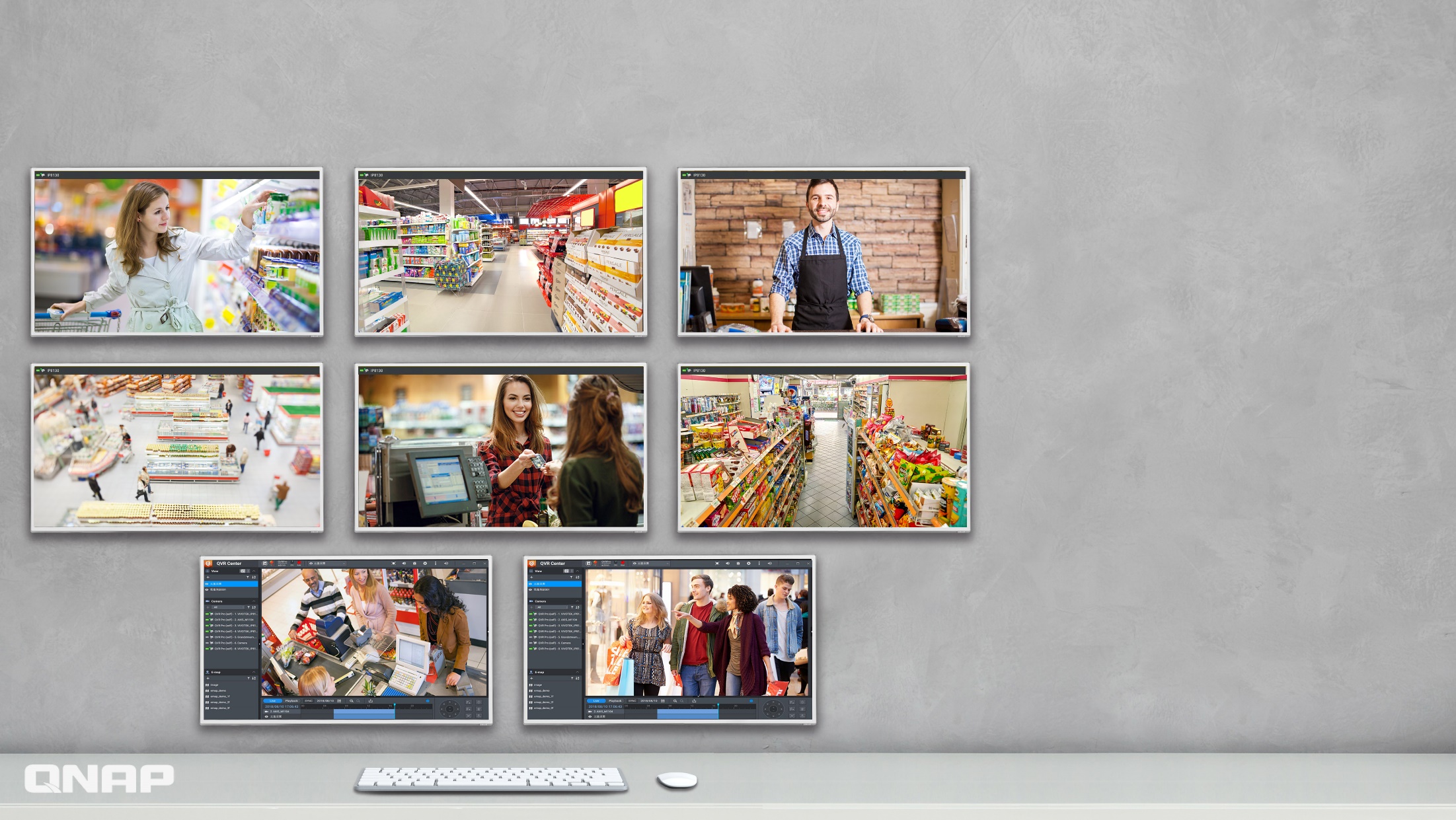 Retail chain business CMS solution
How does QNAP build and manage multi-point?
QVR Pro Client video wall supports up to 8 screens, you can monitor every branches instantly at head quarter.
3
4
5
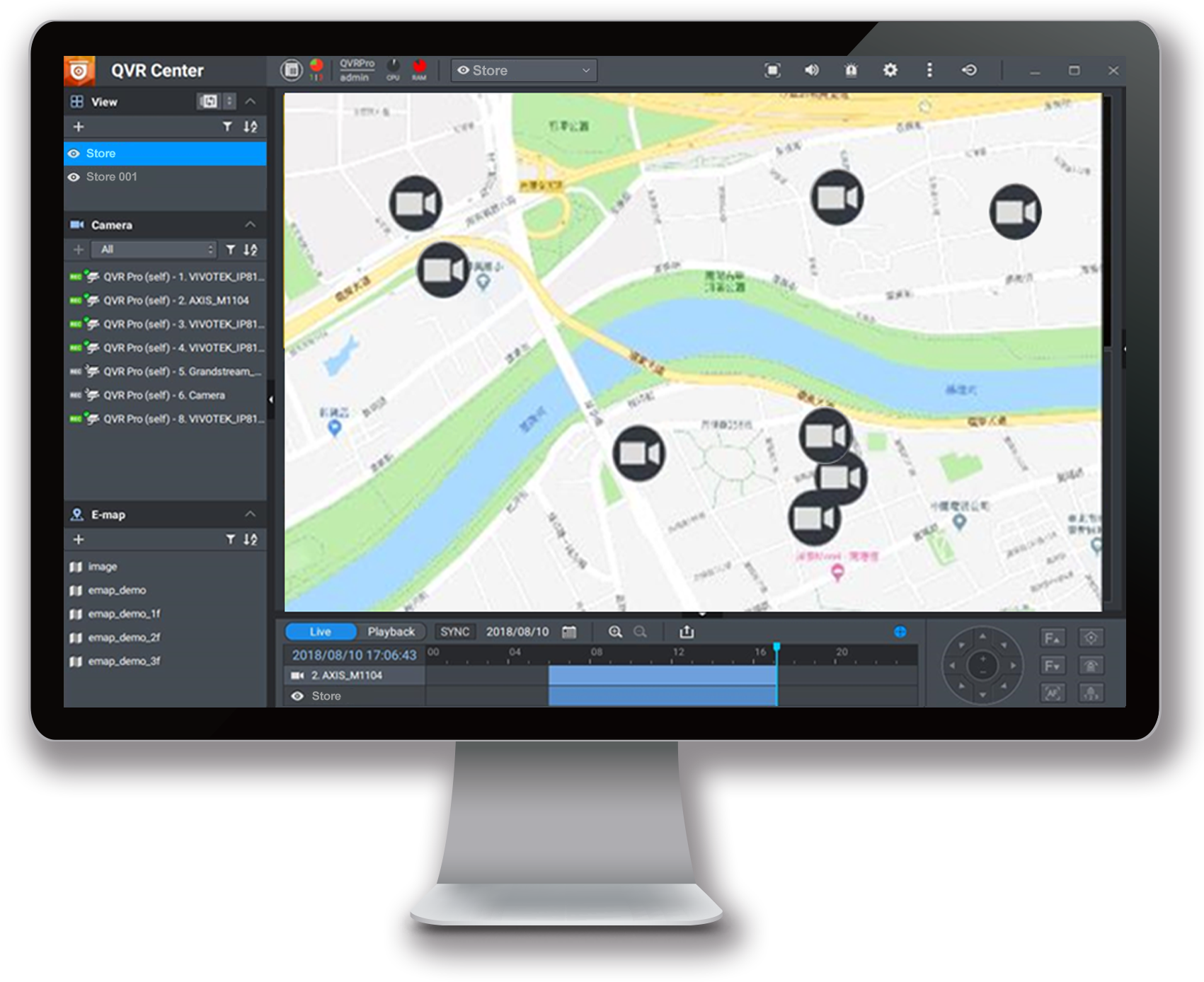 6
7
8
1
3
4
2
5
6
7
8
2
1
[Speaker Notes: 修改為多點門市 UI 示意]
Retail chain business CMS solution
Does QNAP have other convenient features？
Fisheye de-warp technology
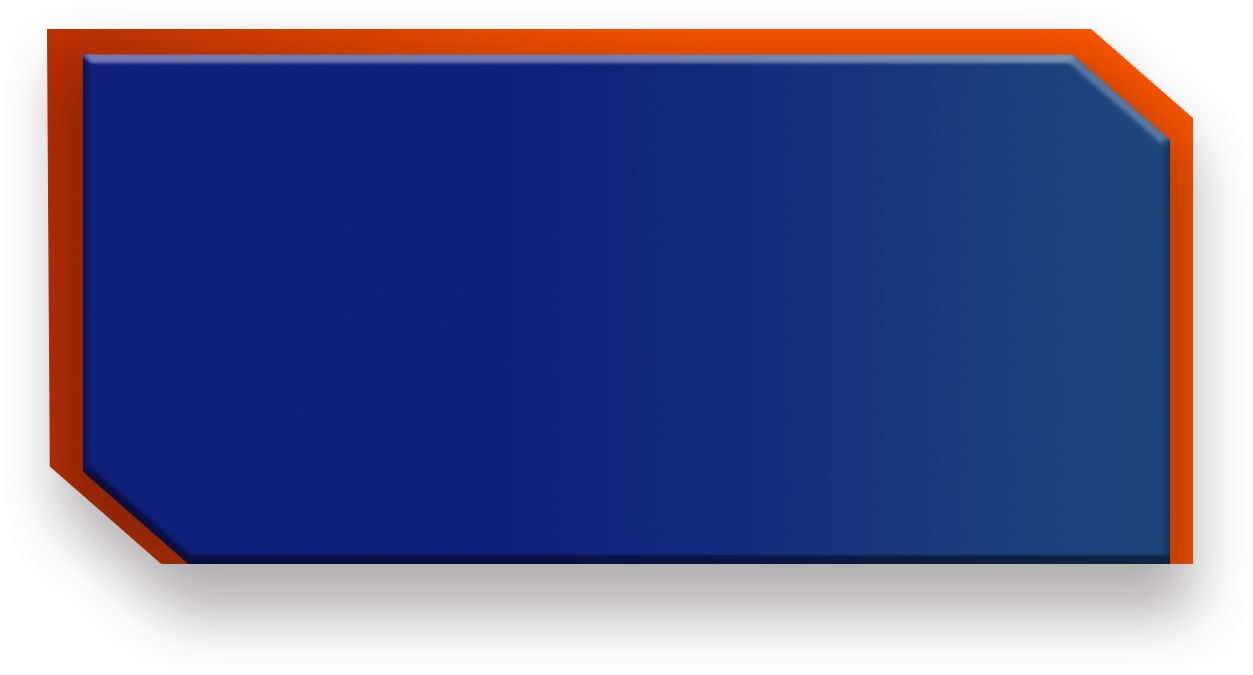 In a retail store with a limited budget, you only need one fisheye and it can cover the most area. QVR Pro not only supports fisheye camera models but also enables users to view standard fisheye camera recordings in proportional ratios and sizes without affecting original recordings.
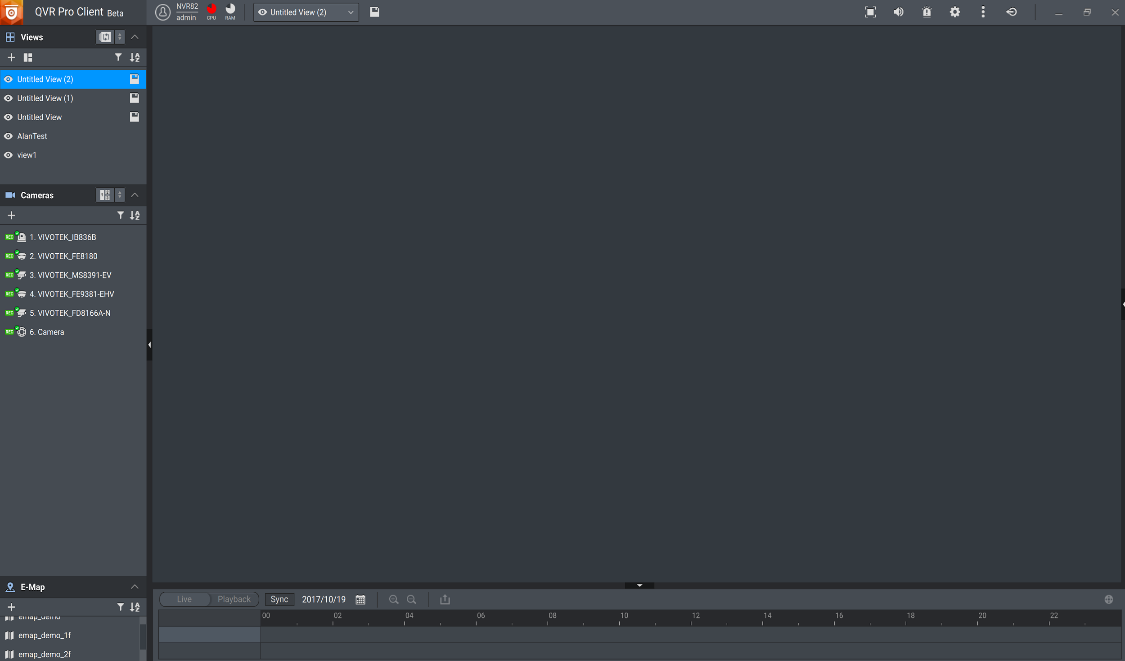 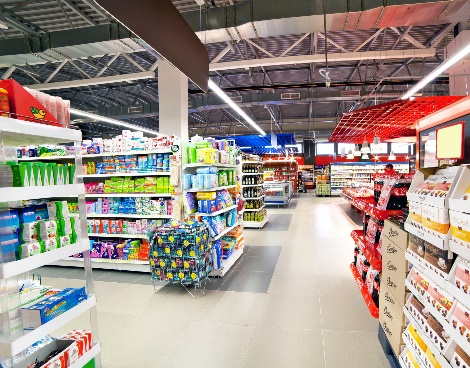 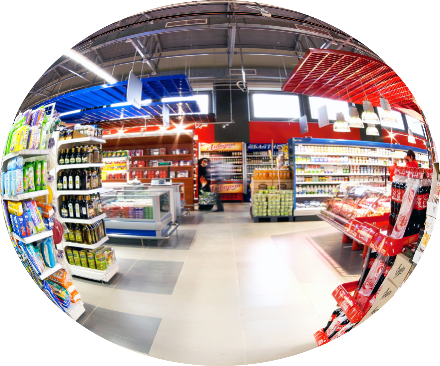 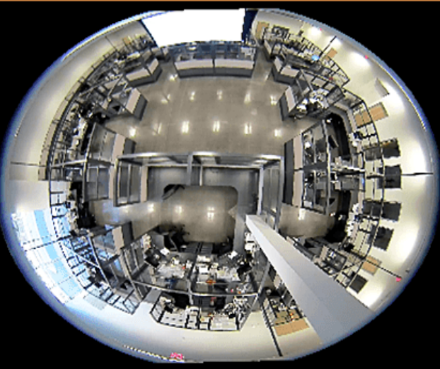 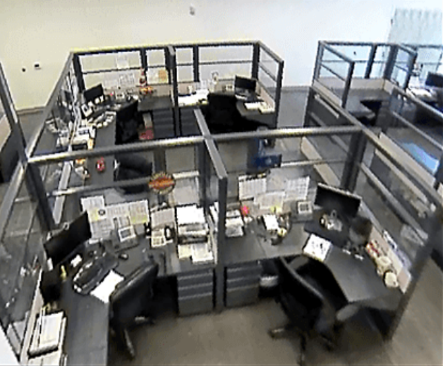 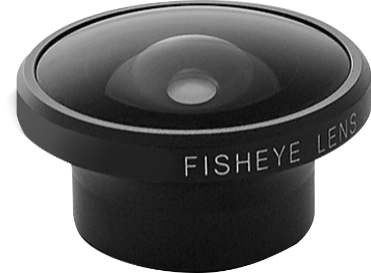 Retail chain business CMS solution
Does QNAP have other convenient features？
Monitor at the same time
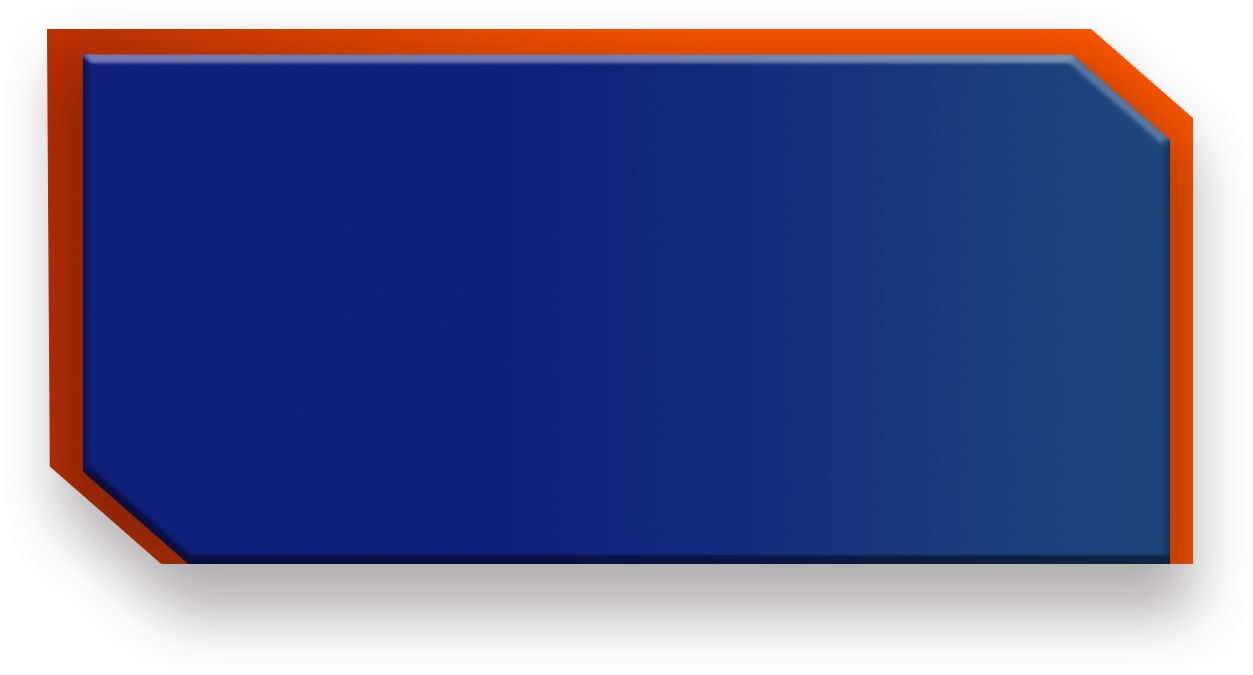 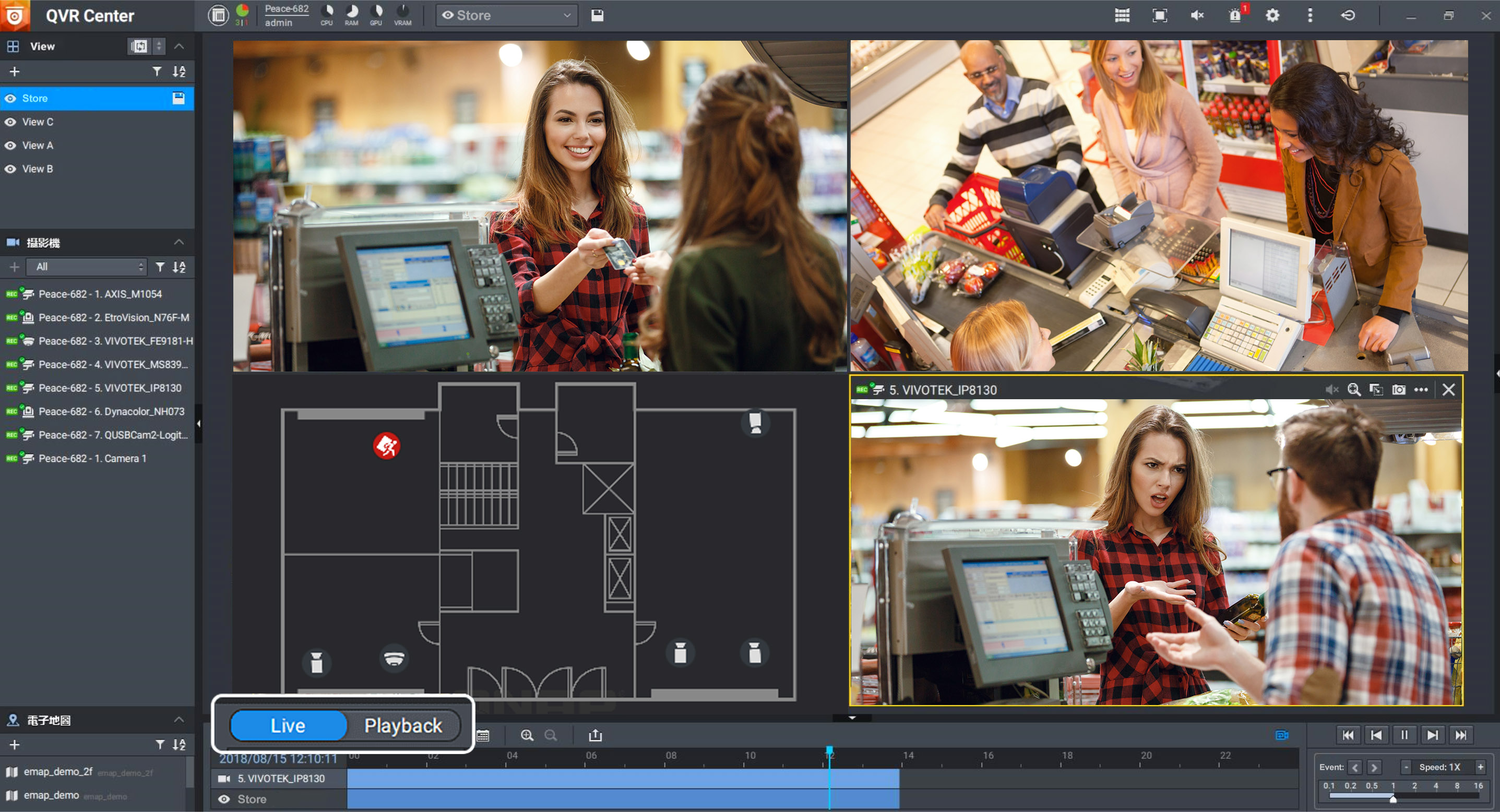 Monitor the live feed or check the recordings playback ? You do not need to choose one. QVR Pro Client can monitor them at the same time in a single view.
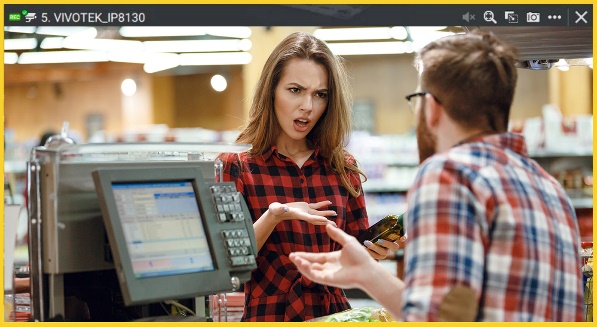 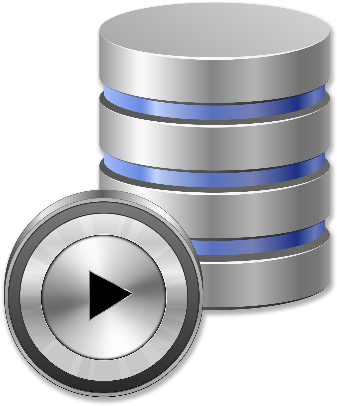 [Speaker Notes: 修改為live 與 playback 同時在一個畫面，避免因回放而看不到即時畫面]
Retail chain business CMS solution
Can QNAP manage event notification from multiple points?
E-map
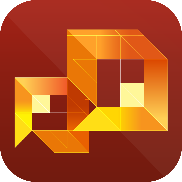 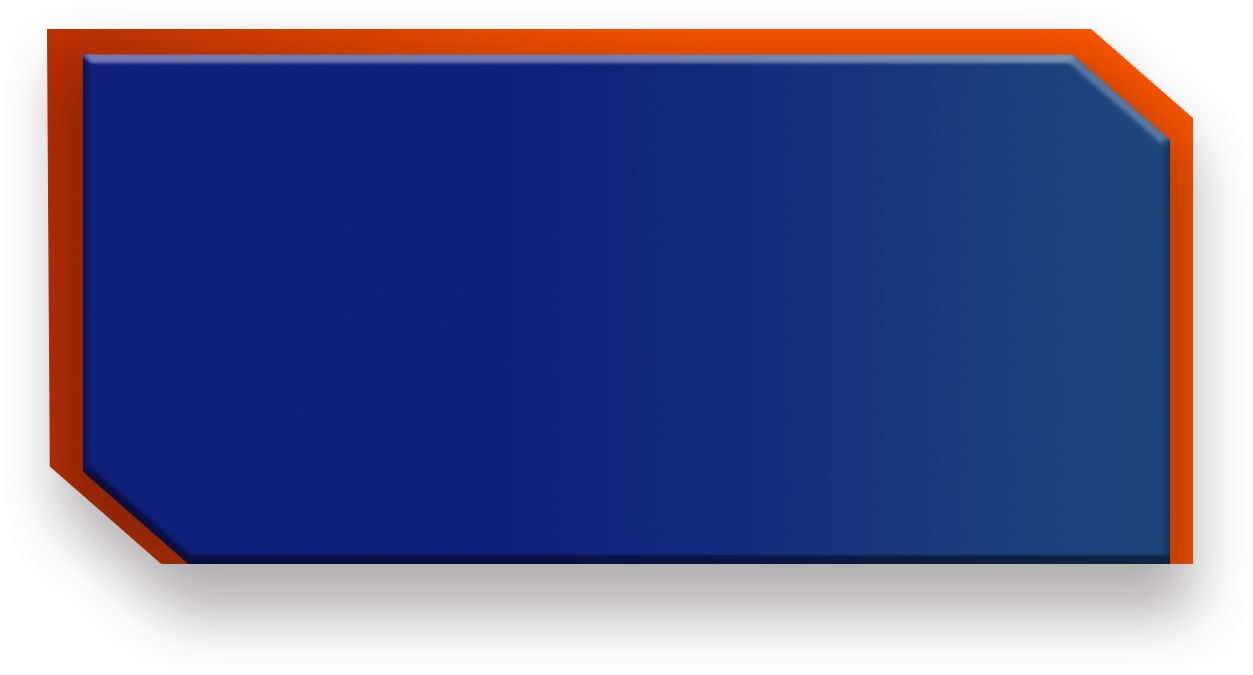 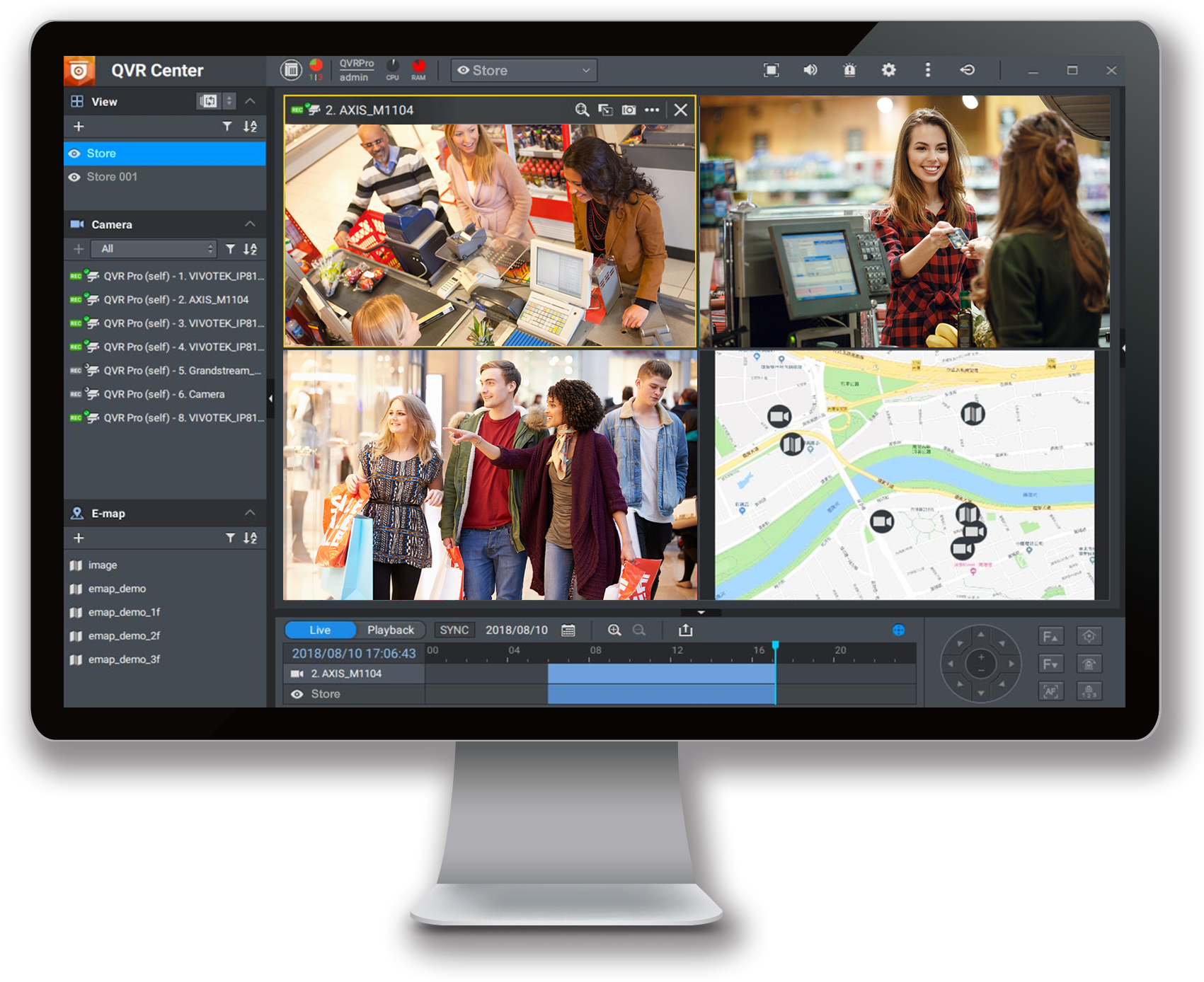 When event occurs, to ensure a timely response, you can quickly know the camera's location of every branch shops on the visualized e-map.
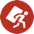 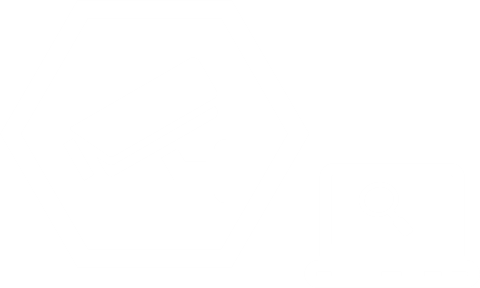 [Speaker Notes: 修改為多點監控地圖示意]
Retail chain business CMS solution
Can QNAP integrate with other systems?
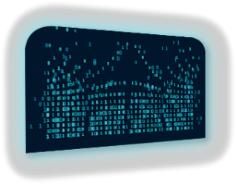 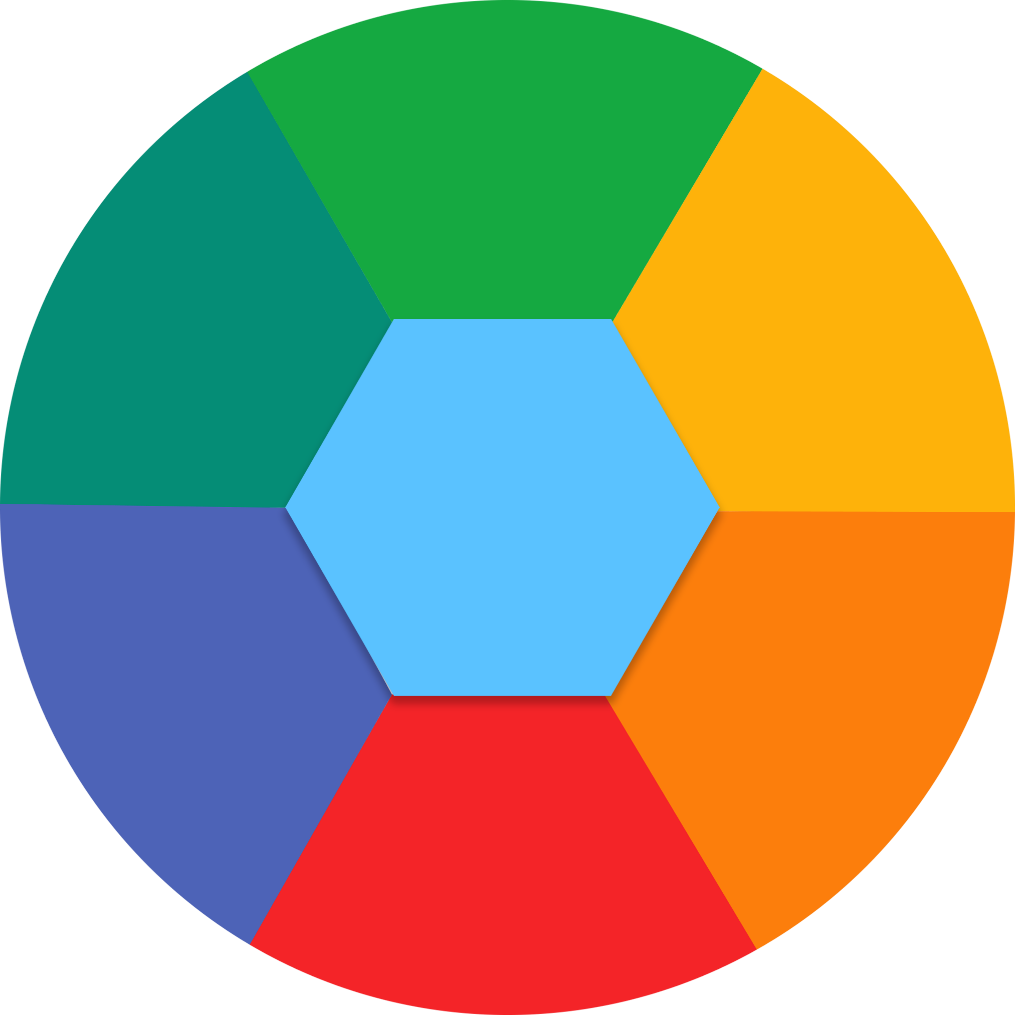 QVR Pro's API and metadata supports third-party device integration. Allowing security monitoring systems bring more help to chain stores scenarios.
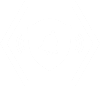 3rd-Party AI Engine
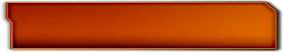 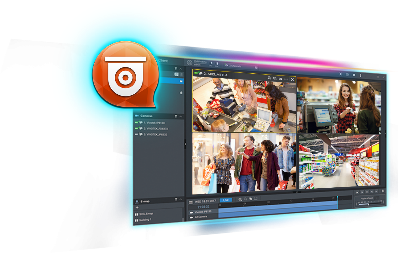 Headquarters central manage
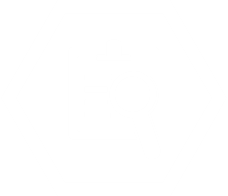 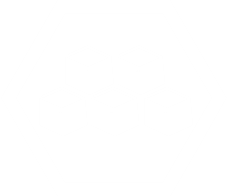 QVR Pro Client
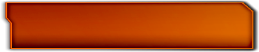 POS
Customer analysis
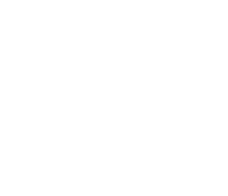 Product display
Metadata
QVR Pro
Metadata URL
Metadata Vault
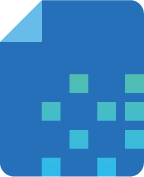 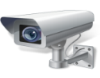 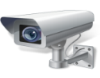 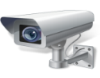 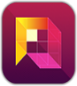 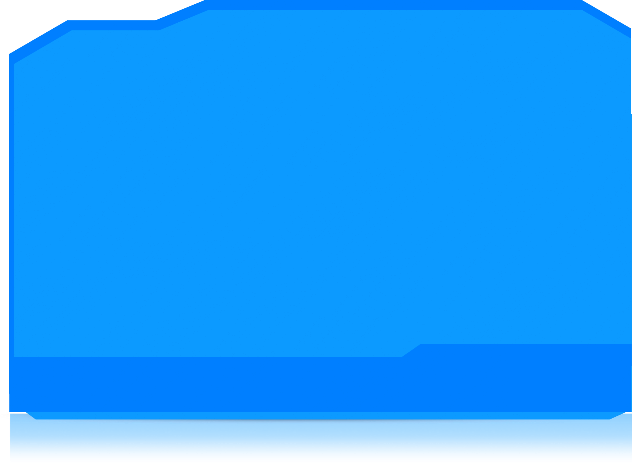 Live and recording playback
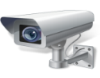 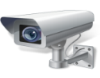 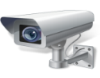 Recording Engine
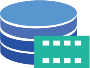 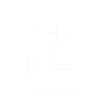 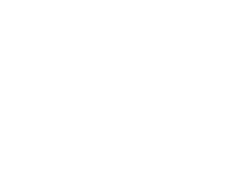 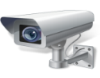 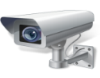 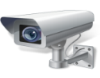 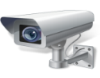 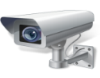 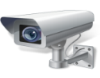 Data 
combination
Online 
display
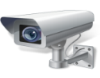 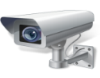 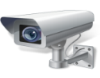 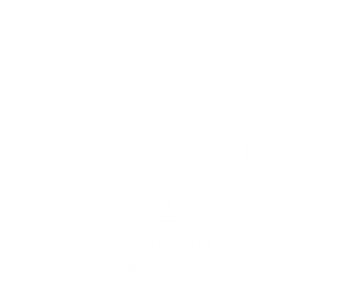 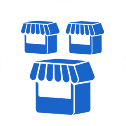 Event alert
Store
Retail chain business CMS solution- basic architecture
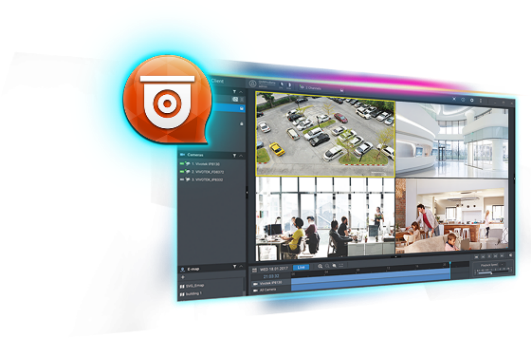 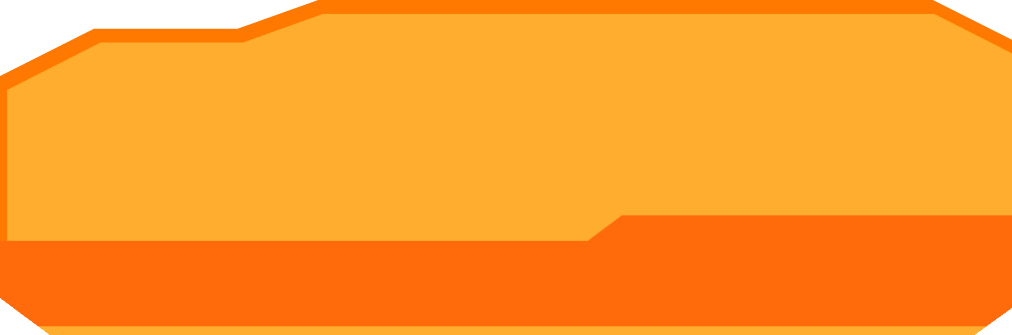 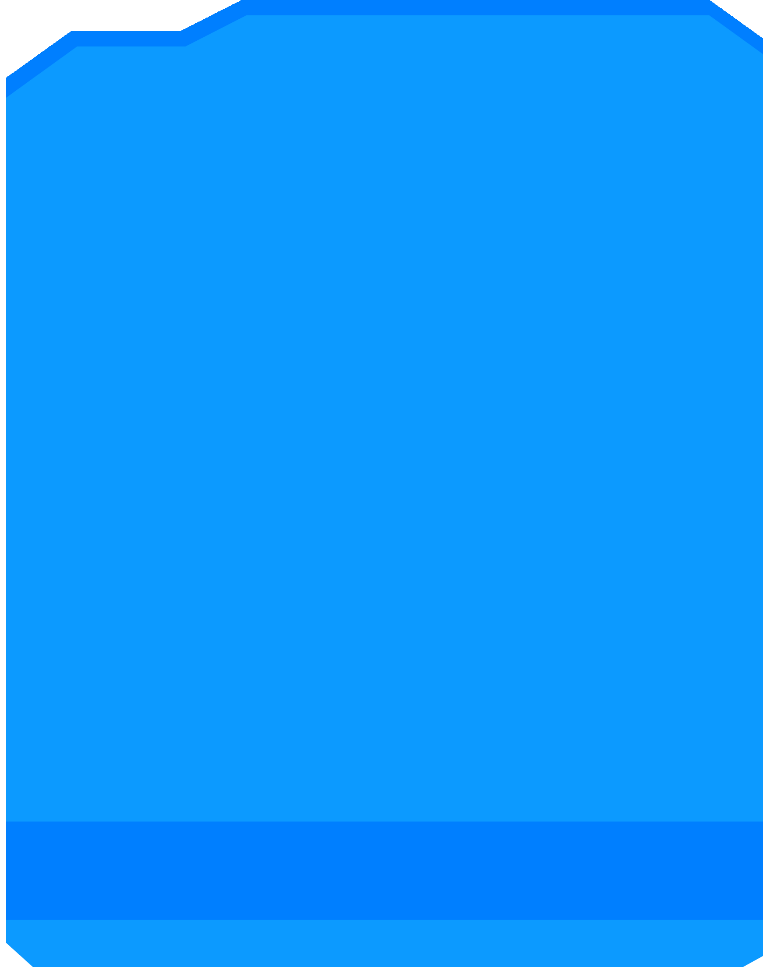 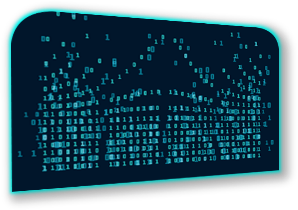 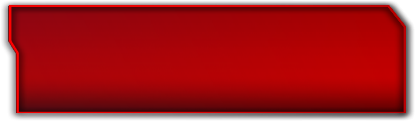 CMS 
QVR Center
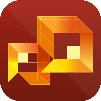 Headquarters
3rd-Party AI Engine
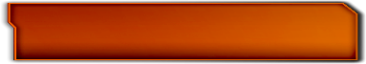 QVR Pro Client
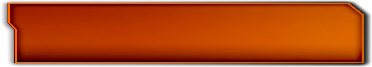 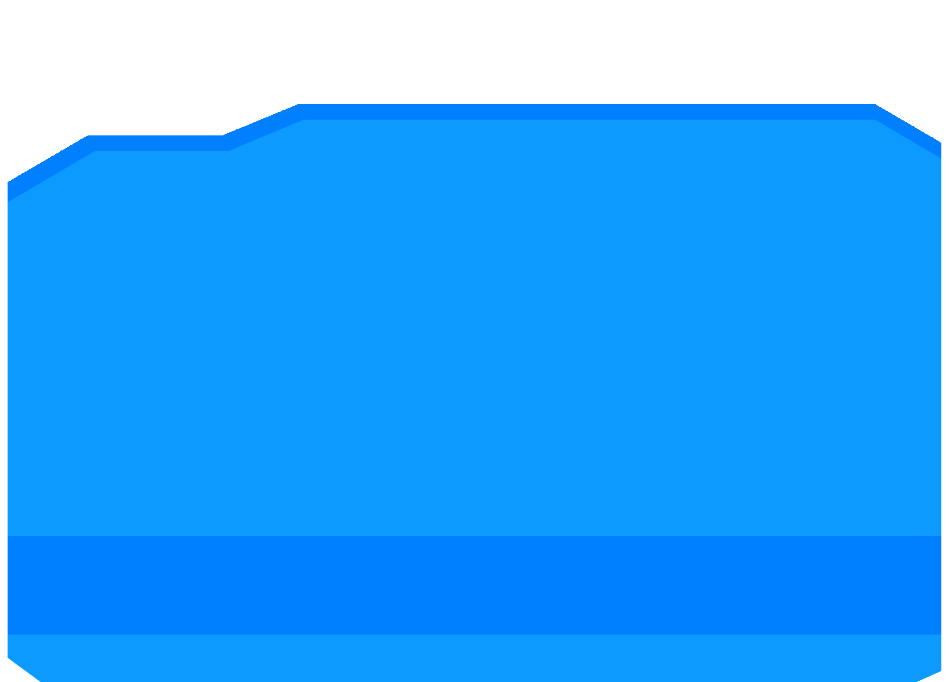 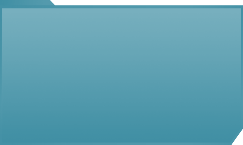 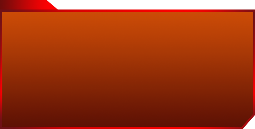 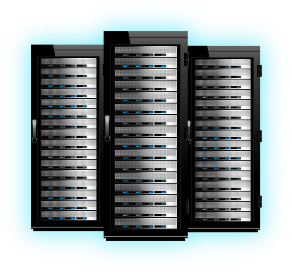 RTSP
Metadata
QVR Pro API
Metadata URL
QVR Pro
Metadata Vault
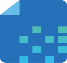 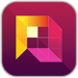 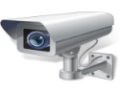 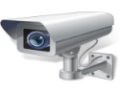 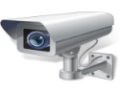 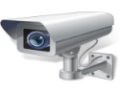 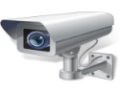 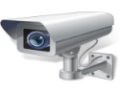 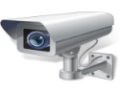 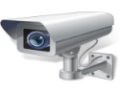 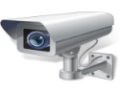 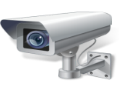 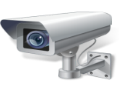 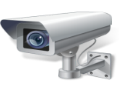 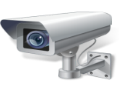 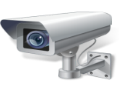 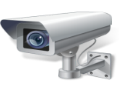 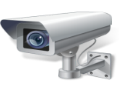 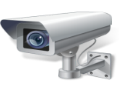 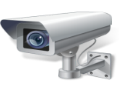 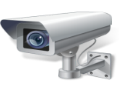 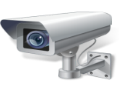 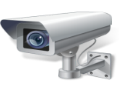 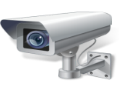 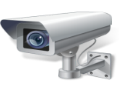 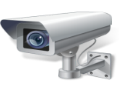 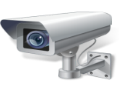 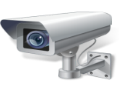 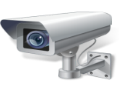 Recording Engine
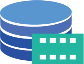 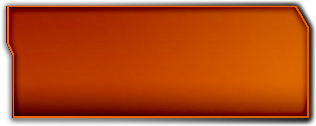 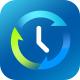 Remote backup
Hybrid Backup Sync - RTRR
QVR Guard
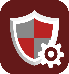 QVR Pro
Surveillance Station 5.1.3
QVR 5.1.3
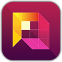 Shop
Shop3
Shop1
Shop2
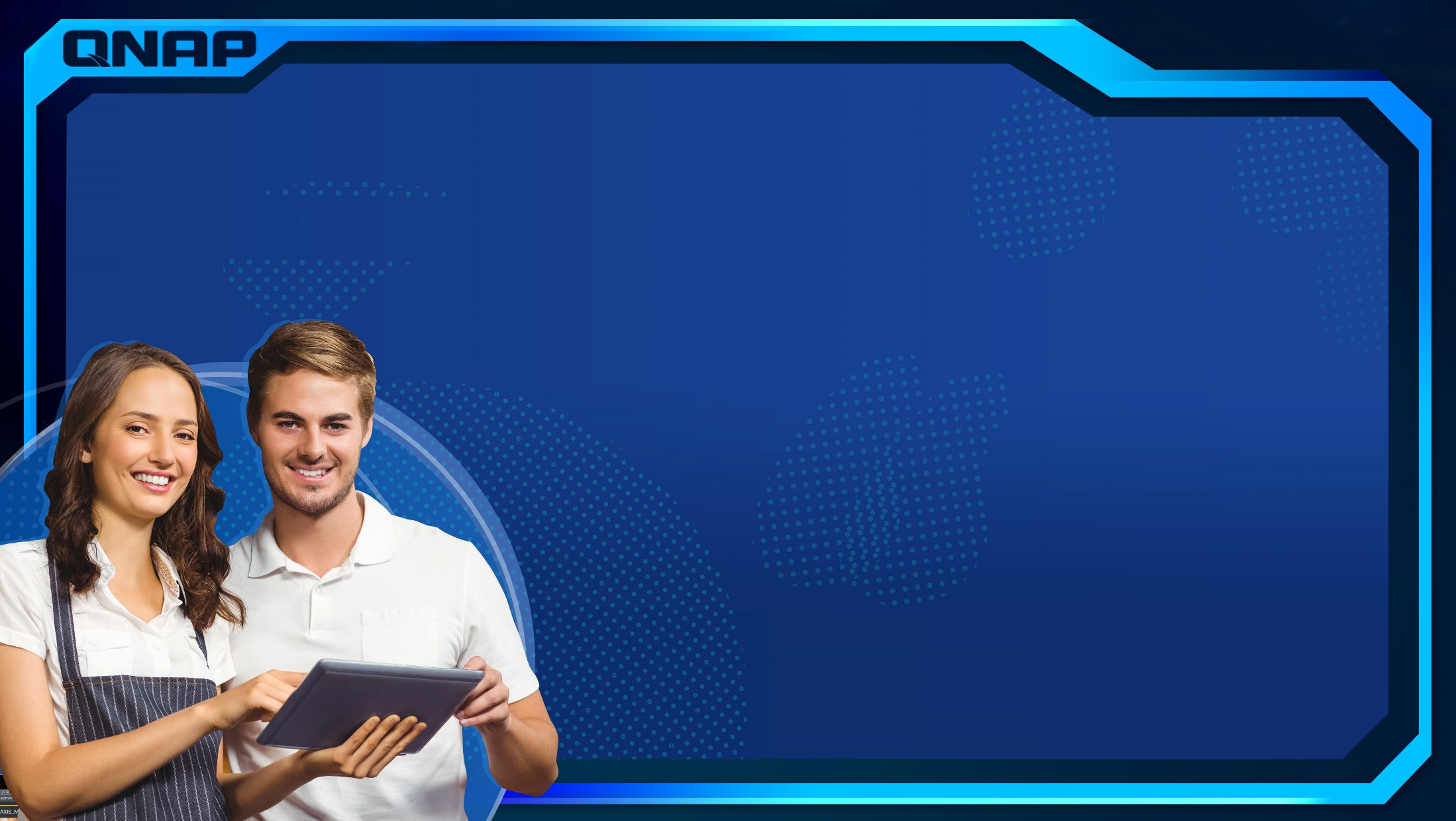 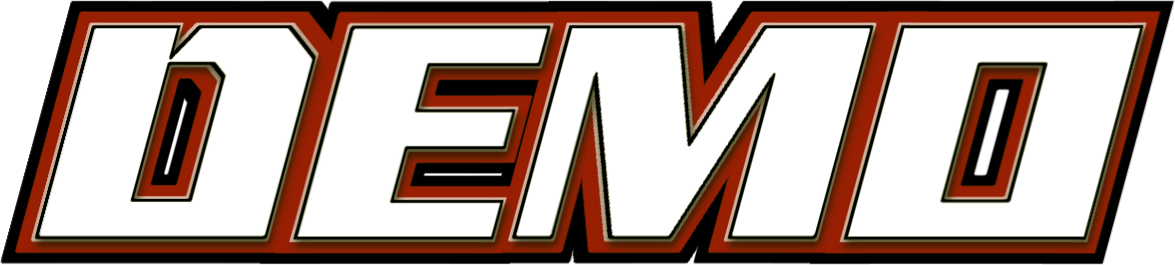 Retail chain business security
Live
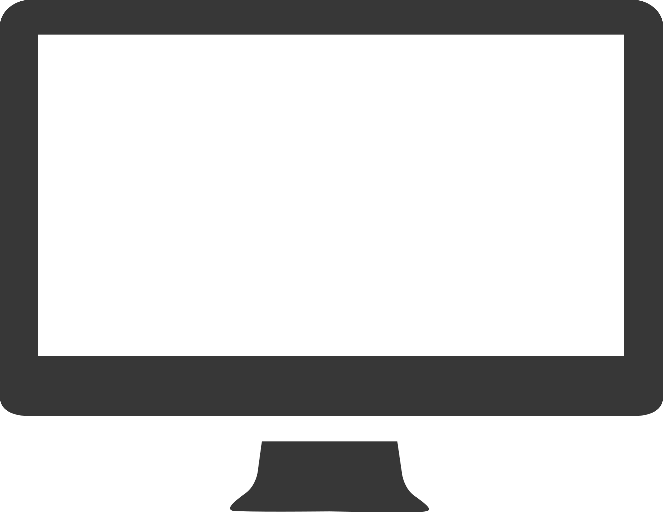 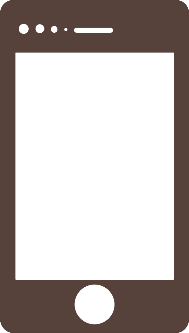 Live
QNAP surveillance solution vs conventional surveillance solution
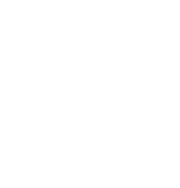 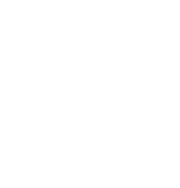 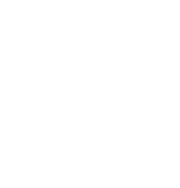 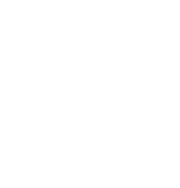 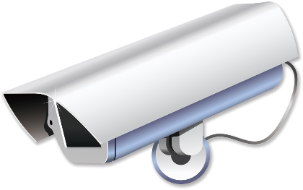 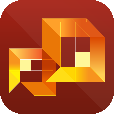 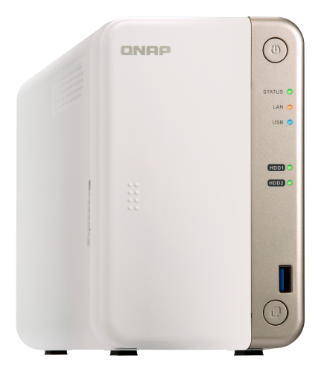 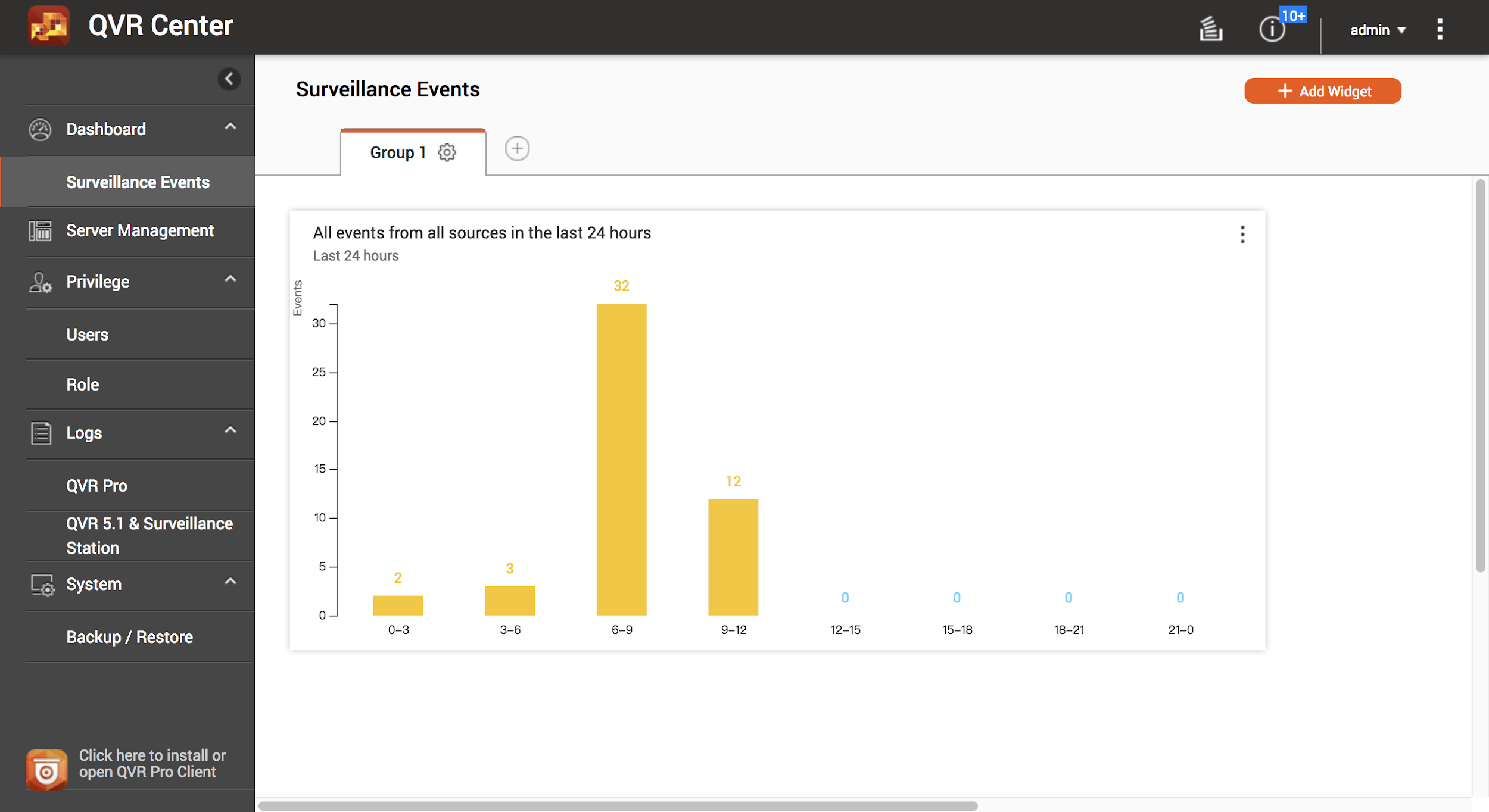 [Speaker Notes: QVR Center 向下相容的比較。]
QVR Pro 
2-bay model for Small shop
3 HDMI for small scale Video Wall solution
Built-in HDMI 
Local Display
TVS-1282-i7-64G
TS-251B-4G
TVS-951X-8G
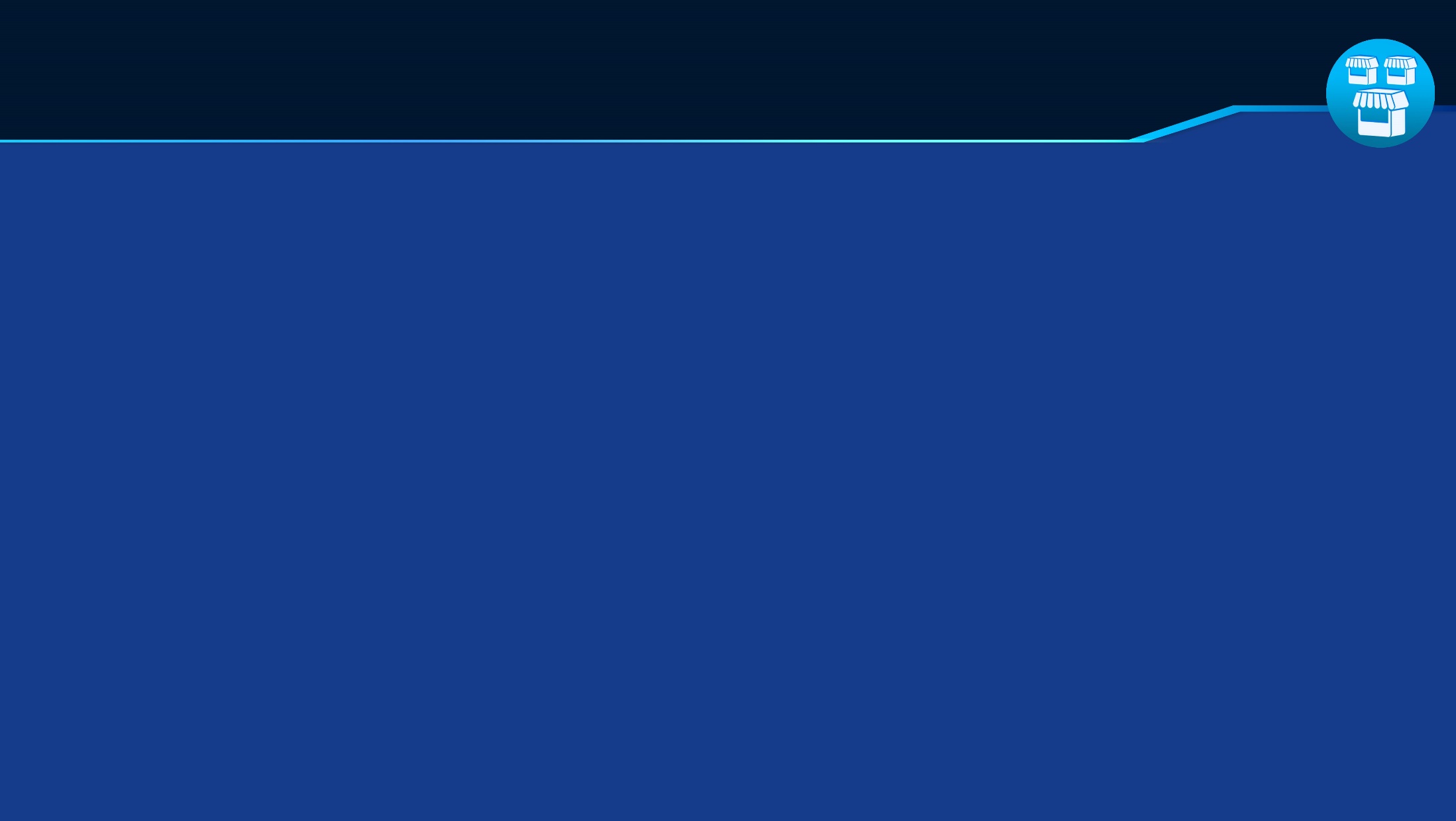 NAS model for retail chain business security
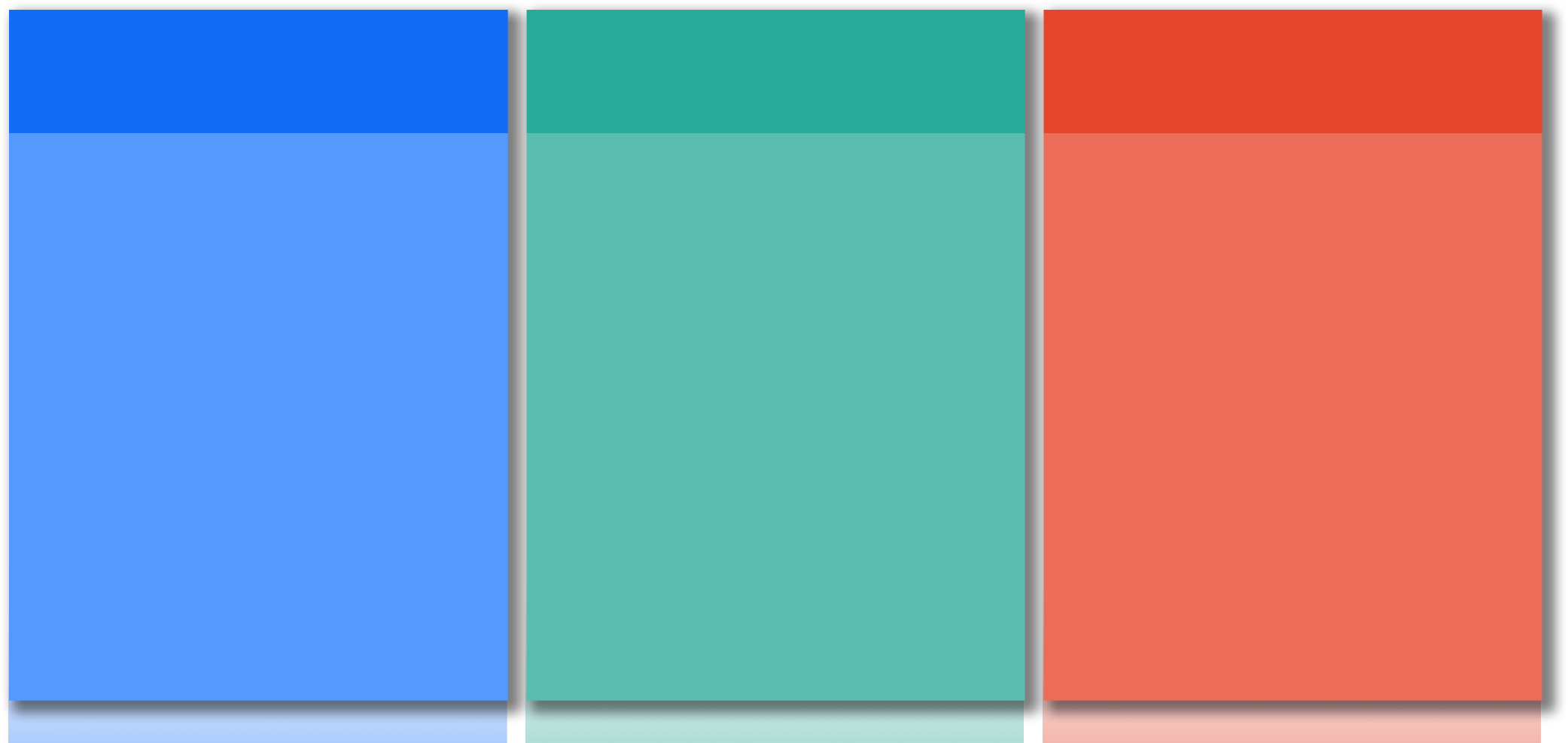 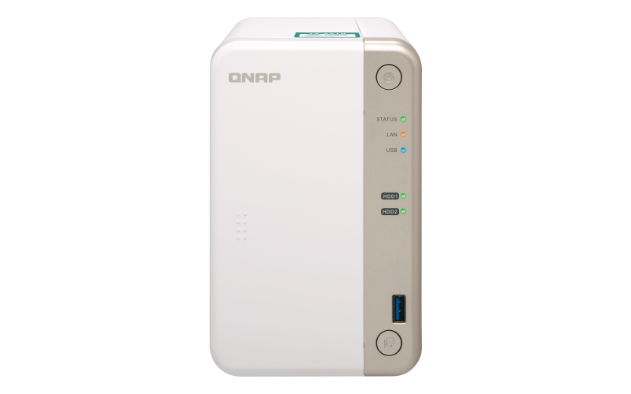 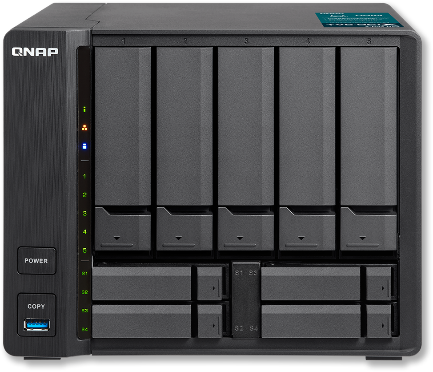 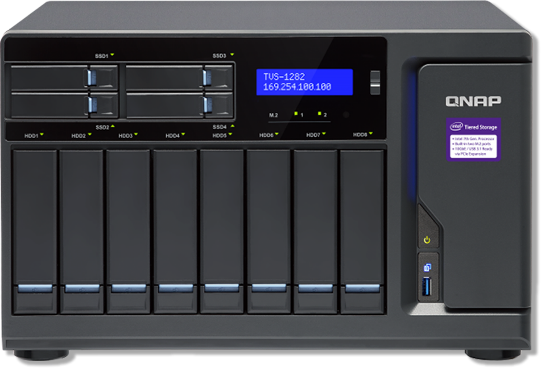 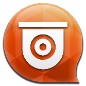 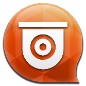 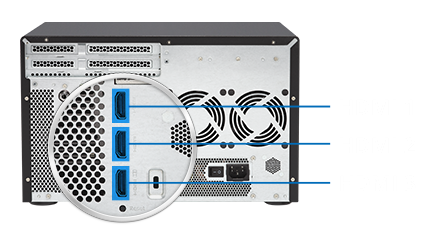 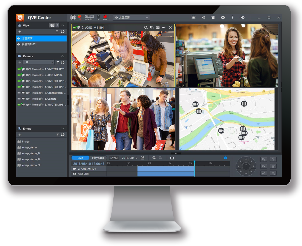 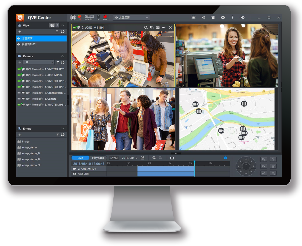 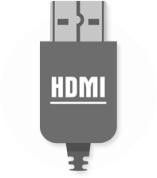 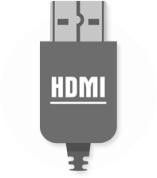 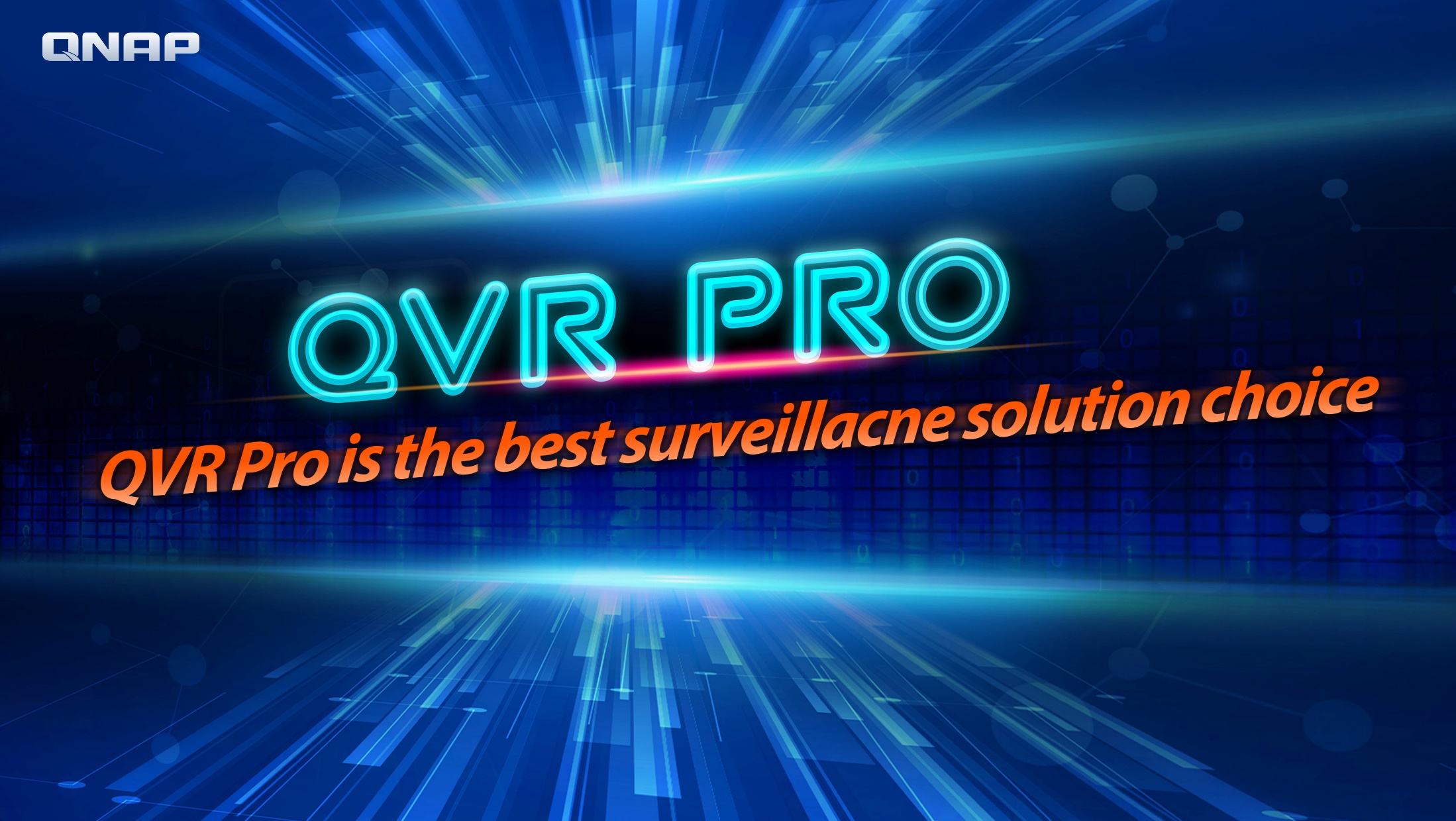 Copyright © 2018 QNAP Systems, Inc. All rights reserved. QNAP® and other names of QNAP Products are proprietary marks or registered trademarks of QNAP Systems, Inc. Other products and company names mentioned herein are trademarks of their respective holders.